Министерство образования Республики Мордовия
Портфолио              
Маталыгиной Натальи Викторовны,
  воспитателя
МДОУ «Детский сад №91 компенсирующего вида» 
г. о. Саранск
ФИО: Маталыгина Наталья Викторовна
Дата рождения: 11.11.1974г.
Профессиональное образование: высшее, МГПИ им. М.Е. Евсевьева, 1998, специальность «Олигофренопедагогика» с дополнительной специальностью «Психология», квалификация «Олигофренопедагог. Педагог – психолог» . Диплом АВС  №0556373, 26 июня 1997г.
Профессиональная переподготовка
2020 г. - по программе «Педагогическая деятельность в дошкольном образовании: развитие детей раннего и дошкольного возраста»»в ФГБОУ ВО «МГПИ имени М.Е. Евсевьева»
Стаж педагогической работы (по специальности): 2 года
Общий трудовой стаж: 6 лет
Наличие квалификационной категории: -
Дата последней аттестации: -
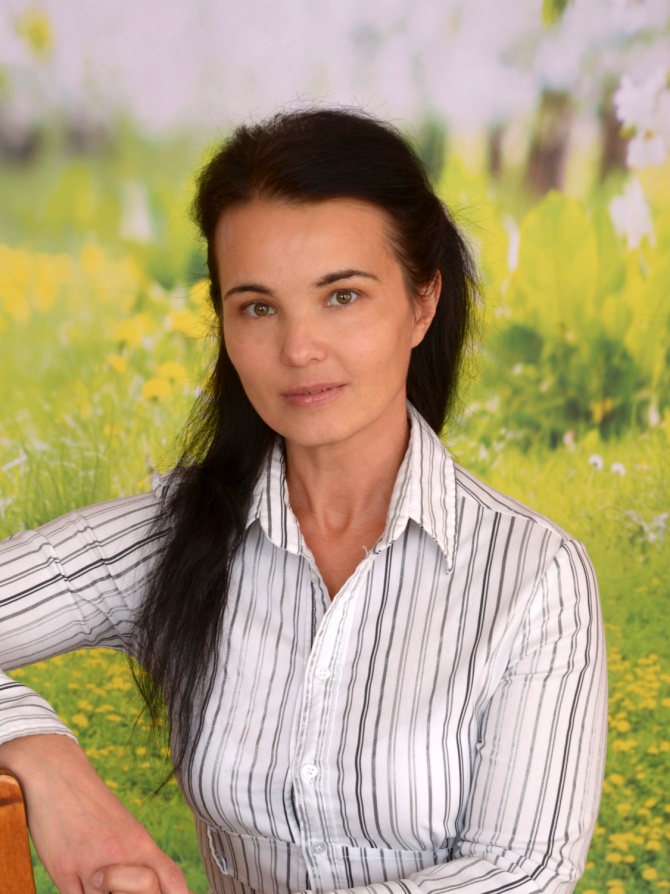 Представление педагогического опыта
Маталыгиной Натальи Викторовны
на тему:
«Развитие мелкой моторики рук у дошкольников       с тяжелыми множественными нарушениями развития»размещено на сайте  МДОУ «Детский сад №91 компенсирующего вида»
https://ds91sar.schoolrm.ru/sveden/employees/11232/407100/
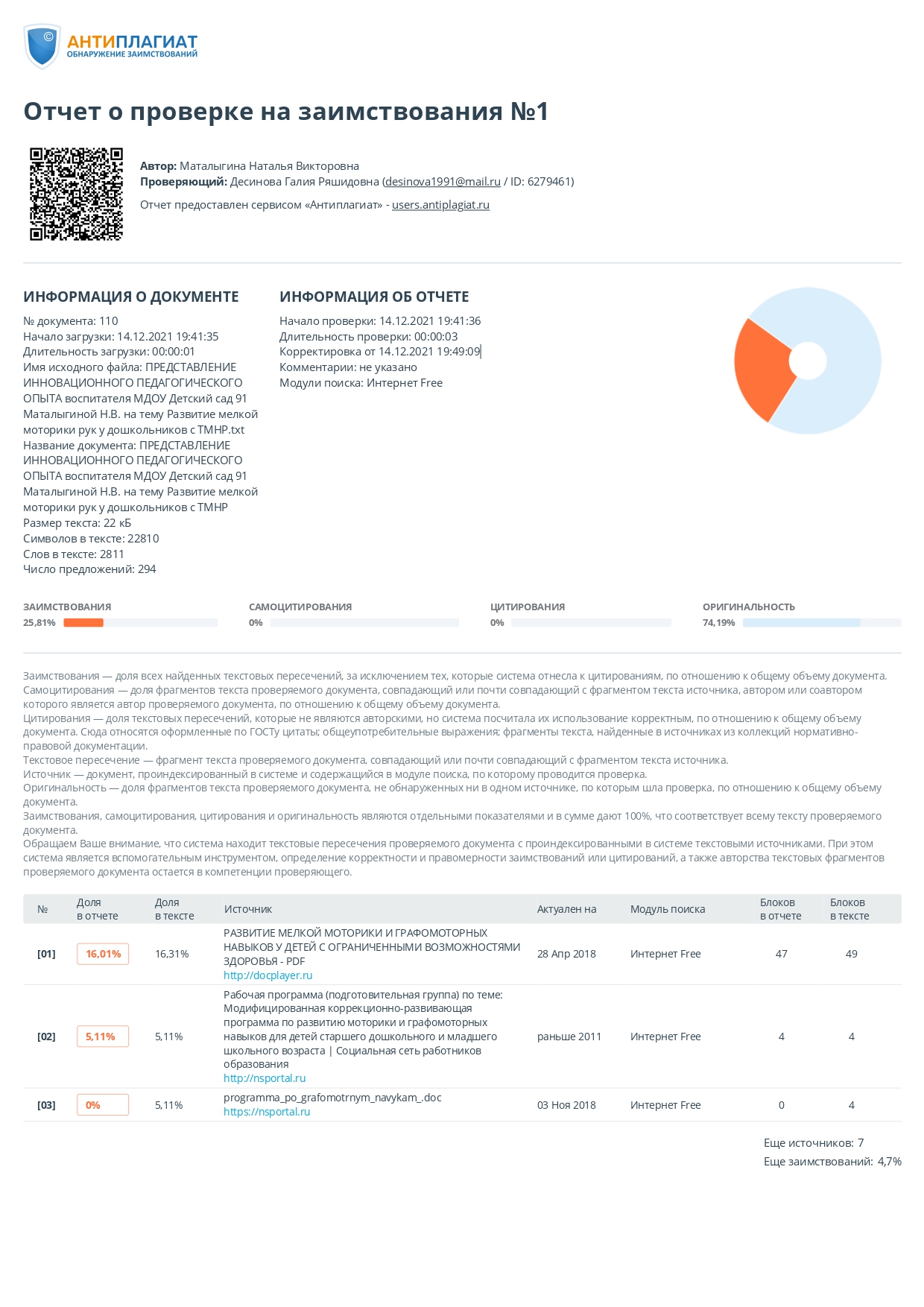 1. Участие в инновационной (экспериментальной) деятельности
«Психолого-педагогическое сопровождение социальной адаптации  дошкольников с умственной отсталостью в условиях интегрированного обучения» 
(приказ №01-02/125 от 27.05.2019 г.Управления образования Администрации городского округа Саранск). 
Срок реализации 5 лет.
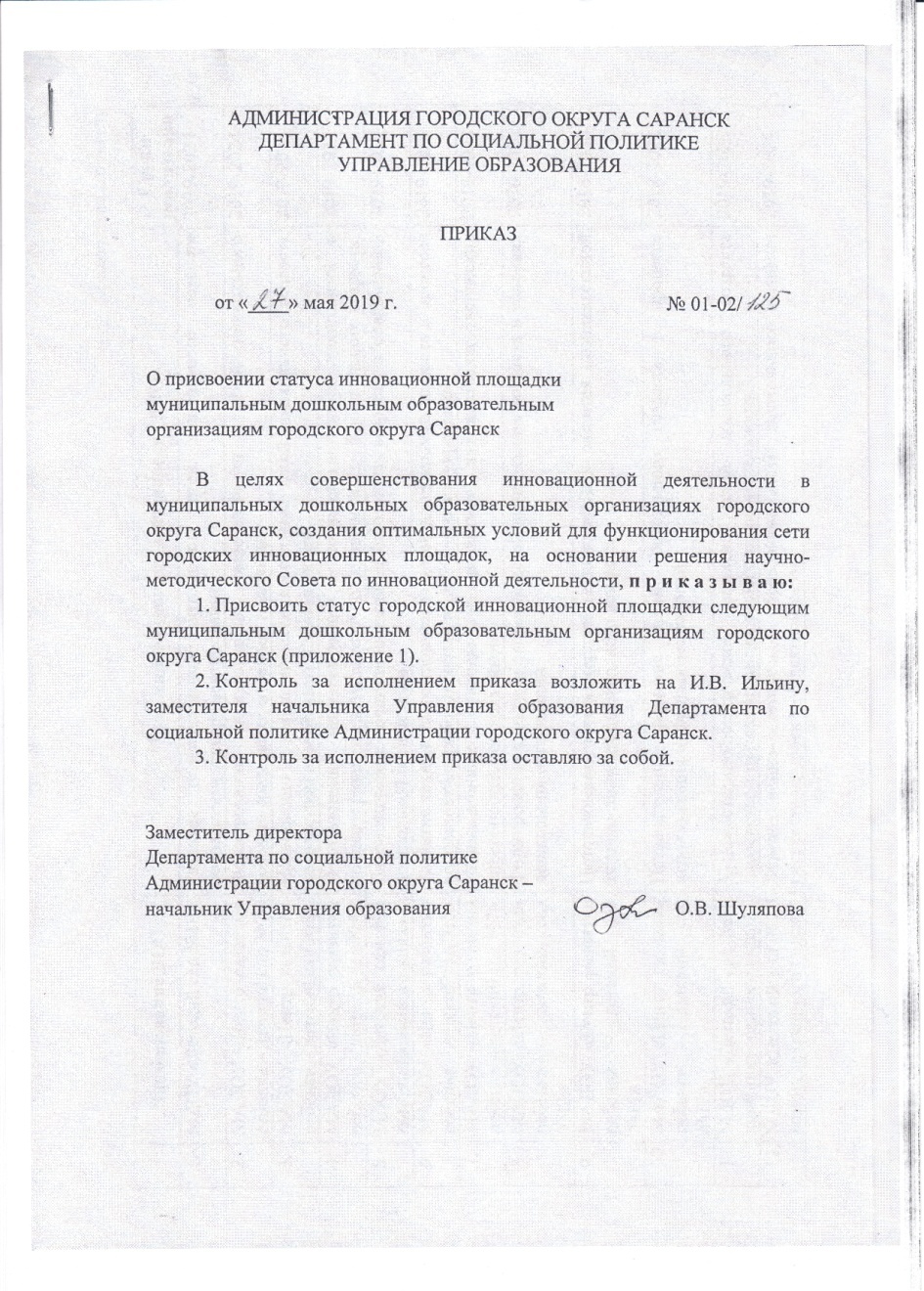 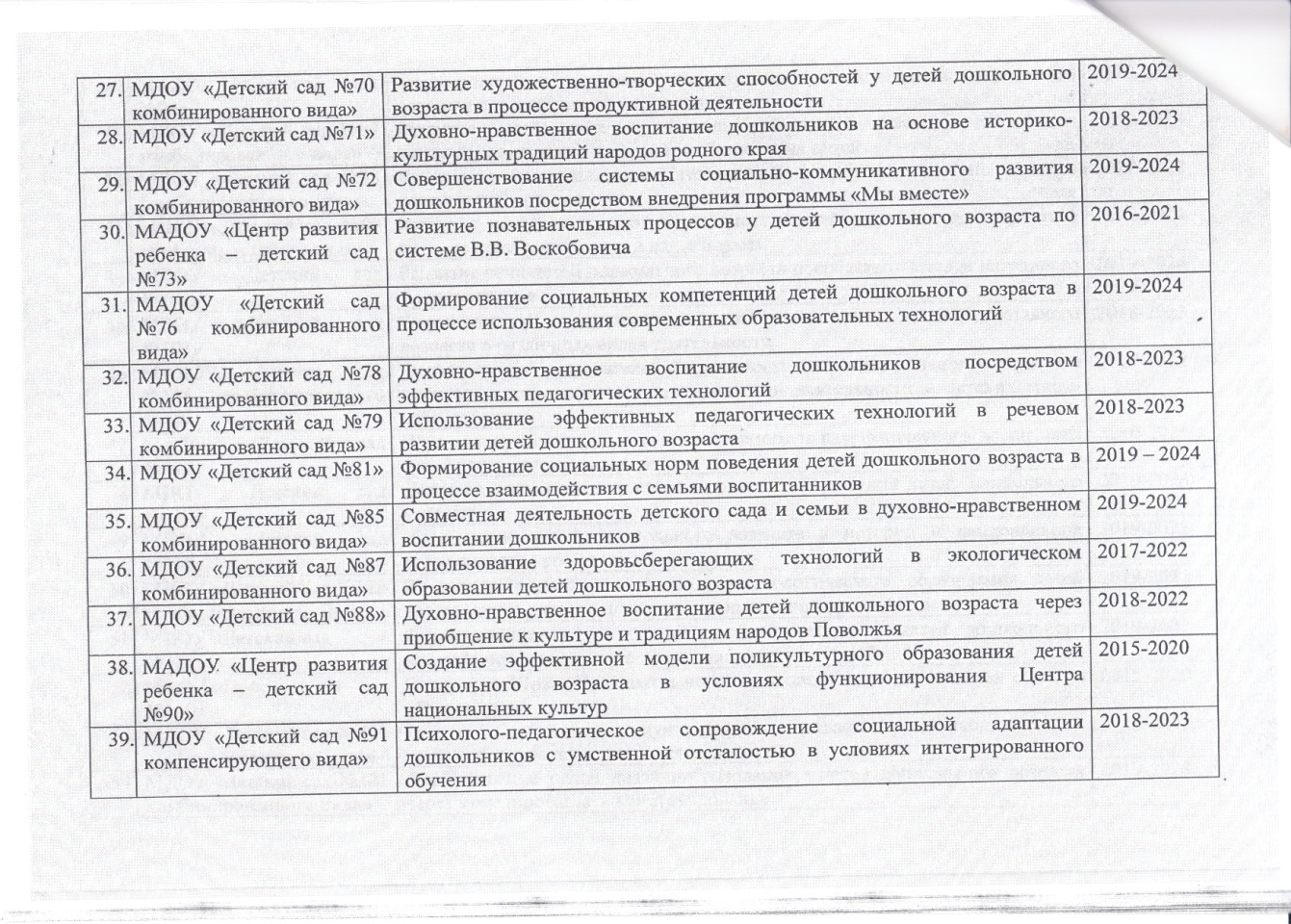 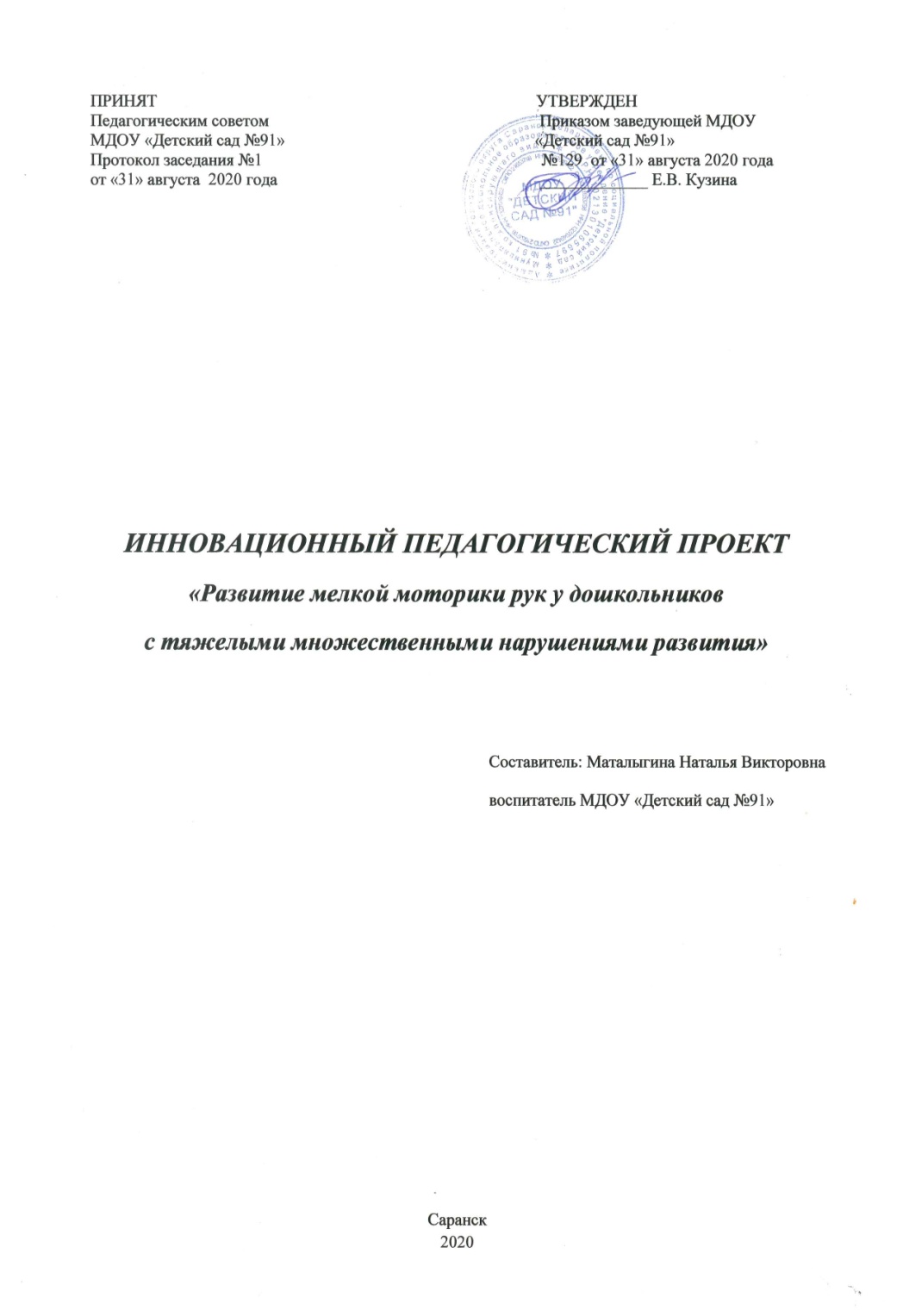 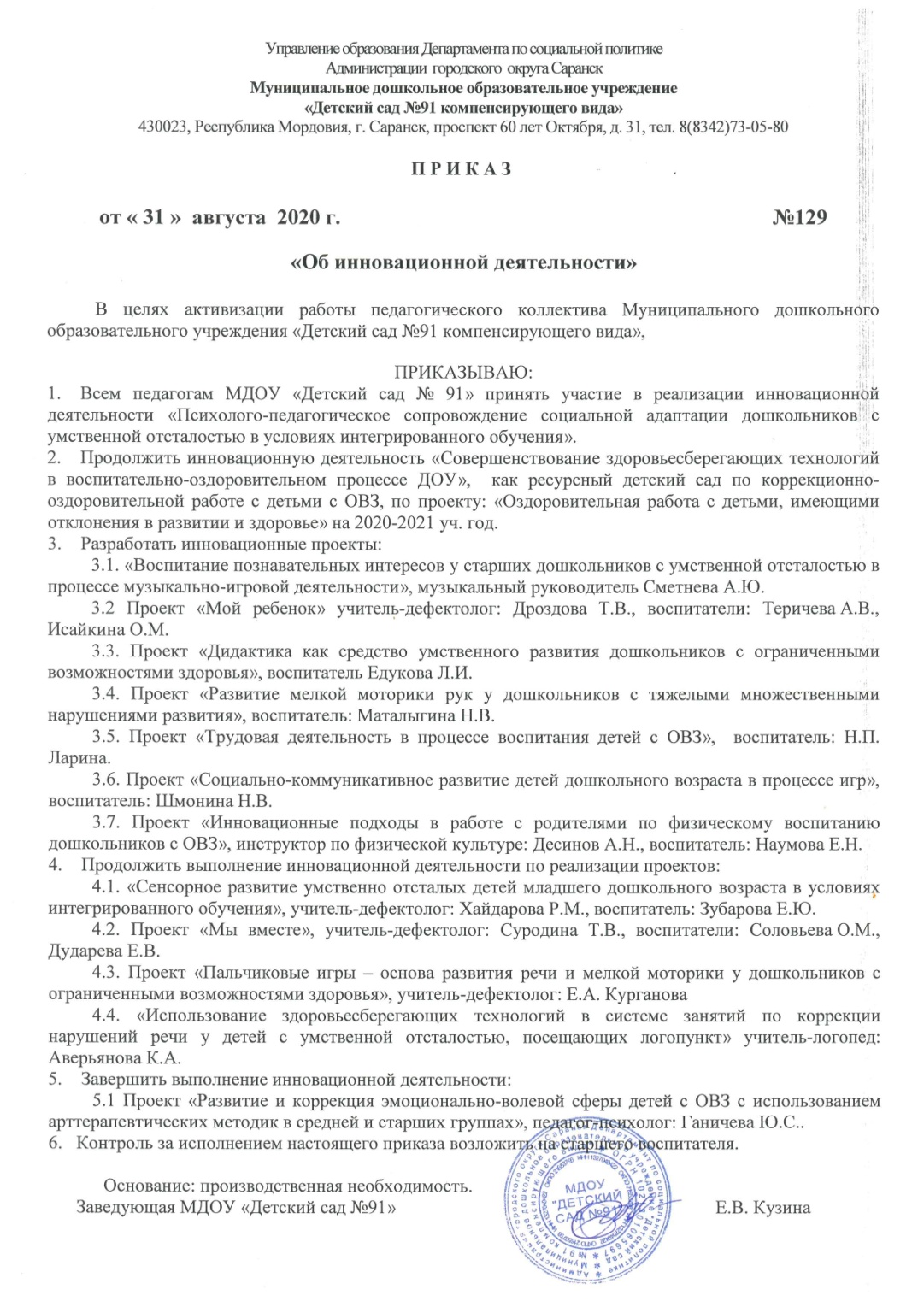 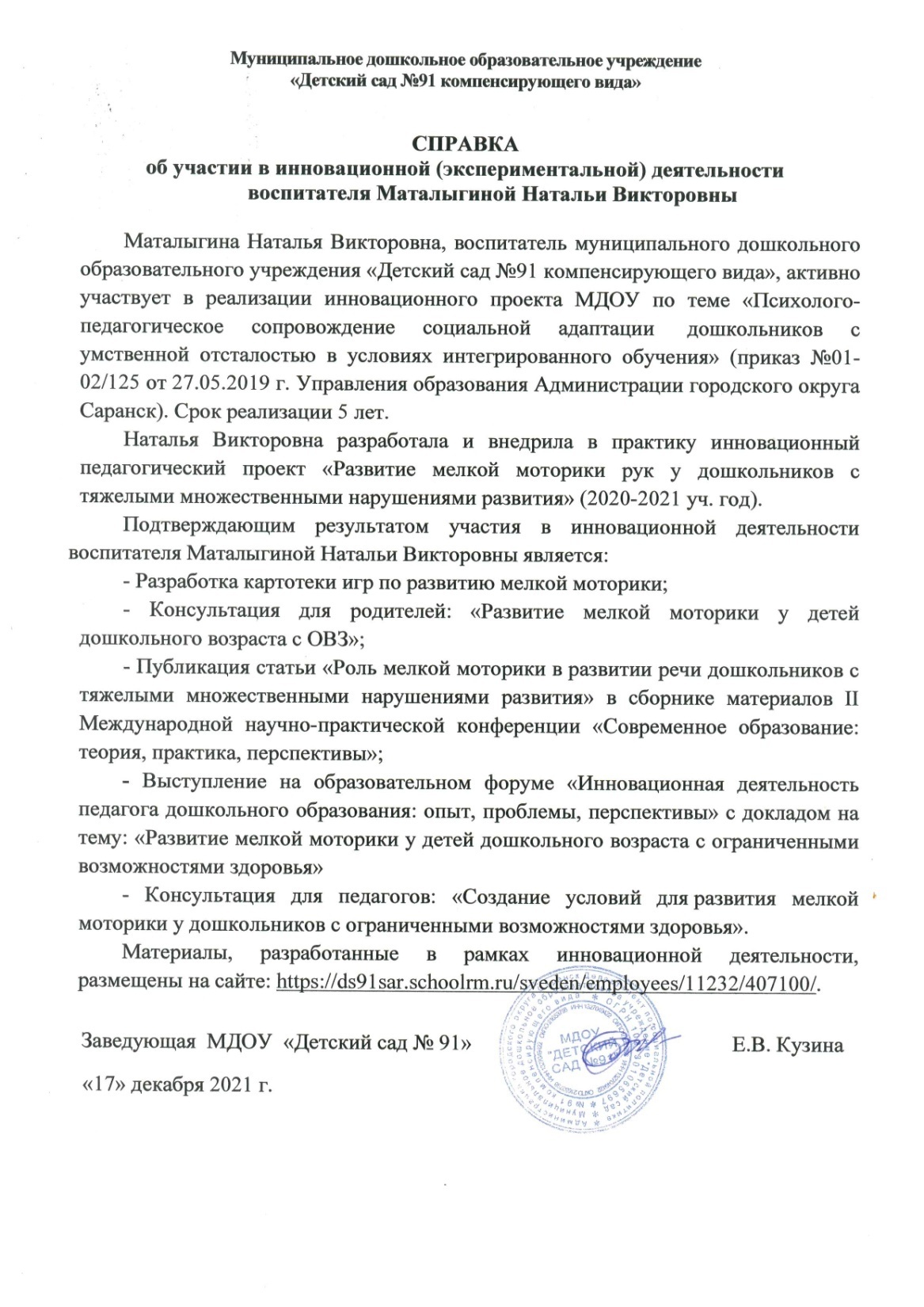 3. Наличие публикаций, включая интернет – публикации.
Интернет-публикации – 1
Международный уровень – 1
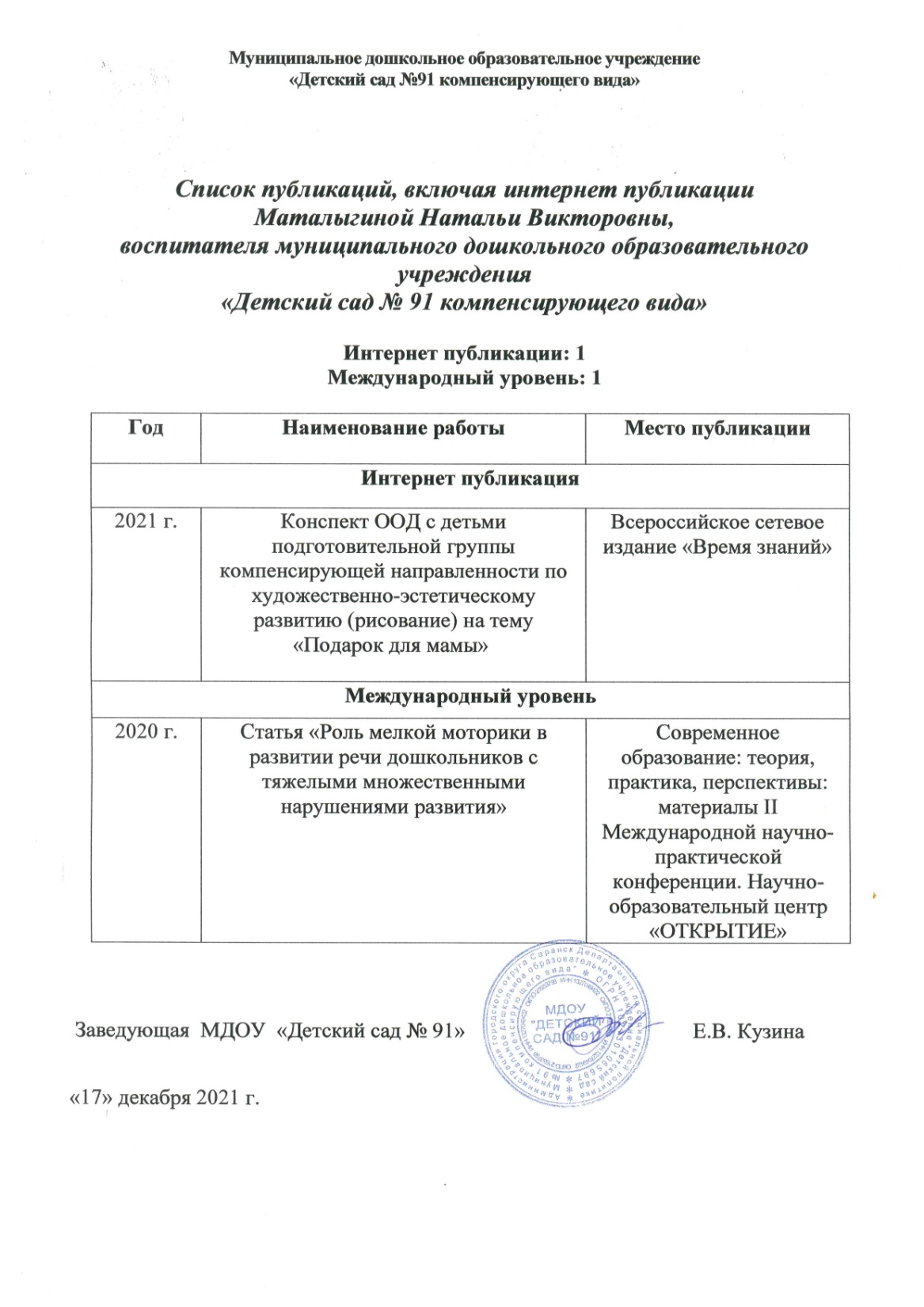 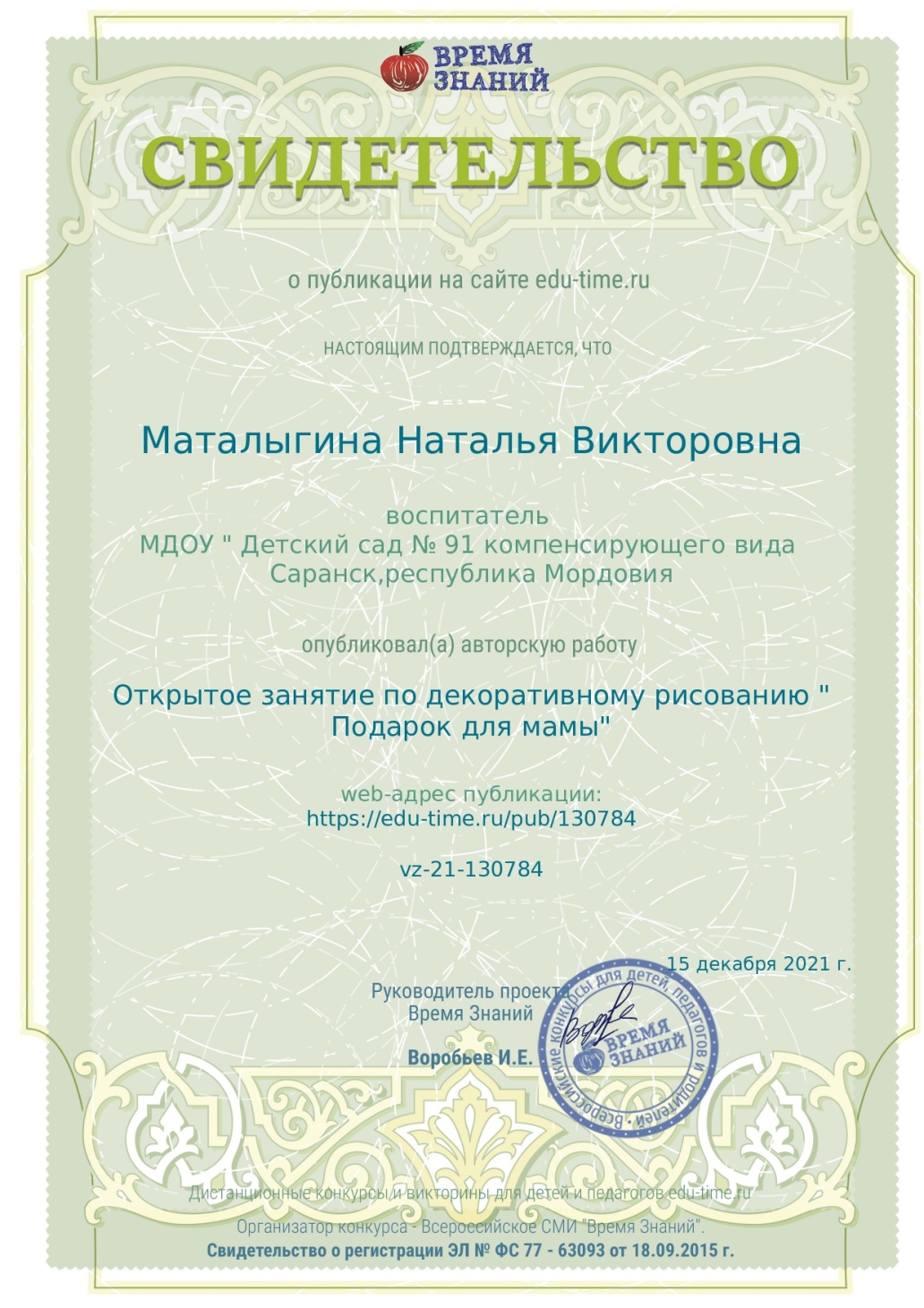 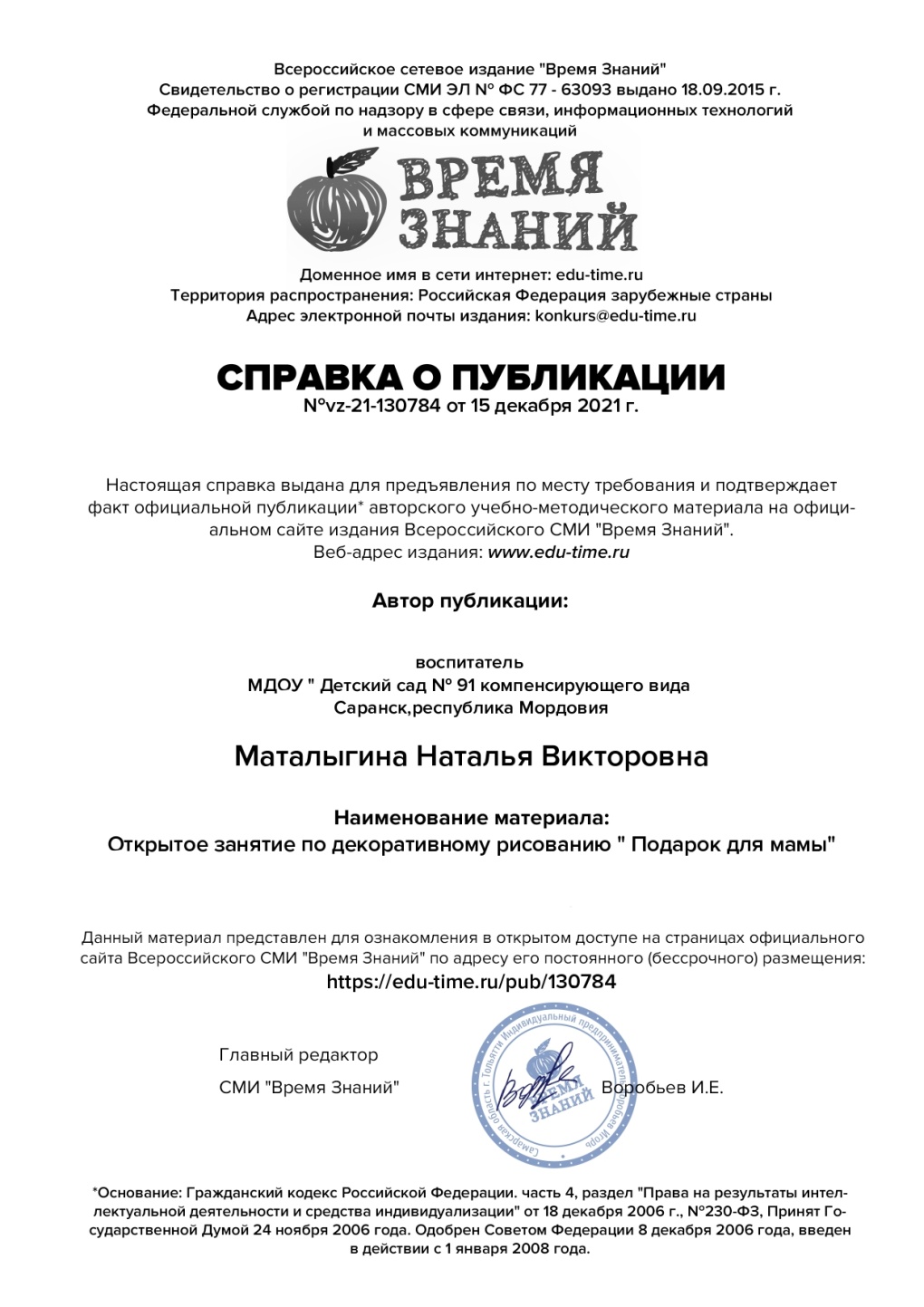 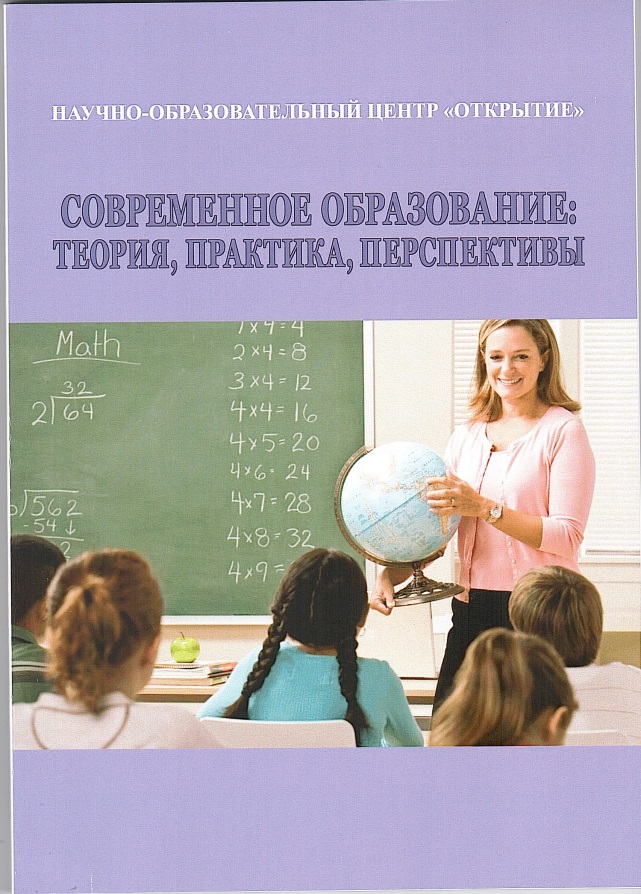 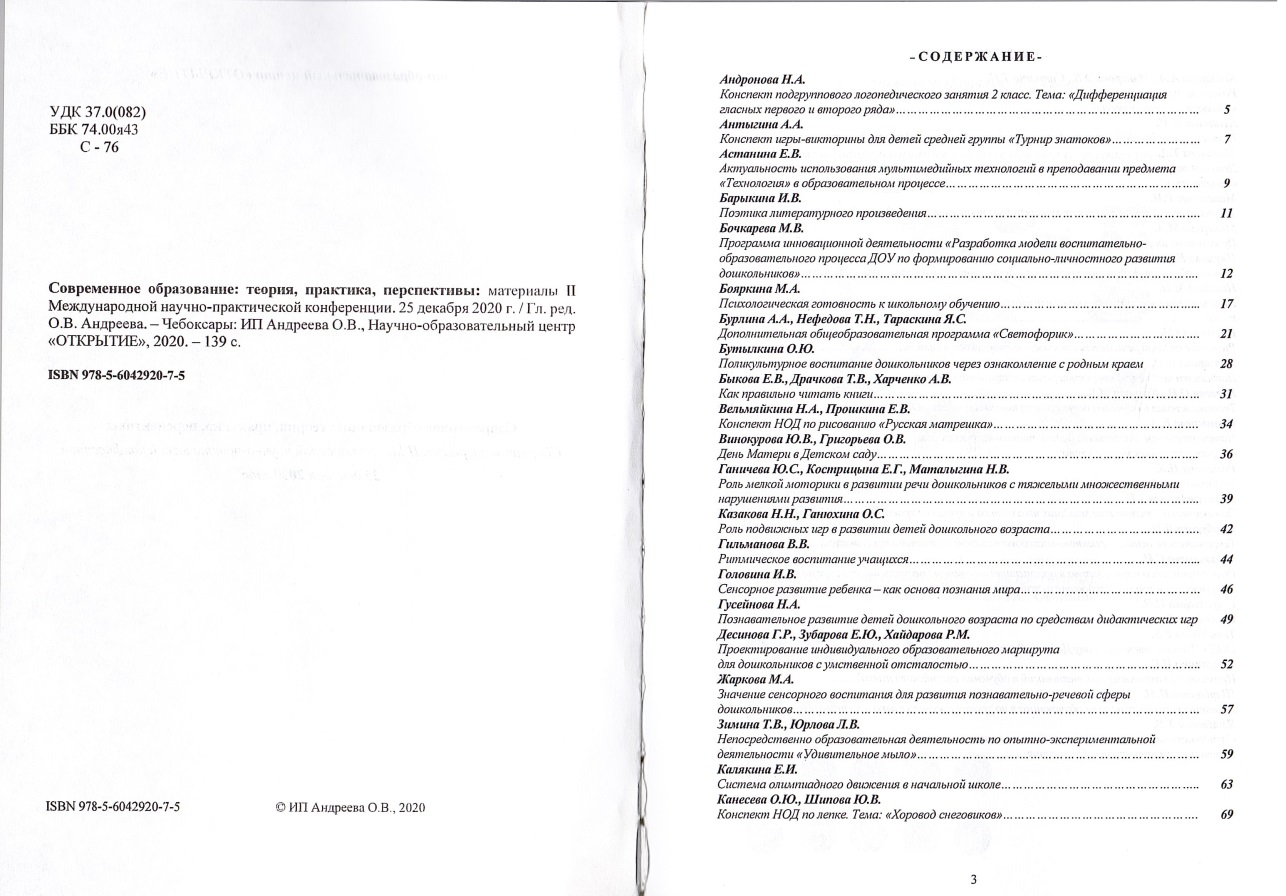 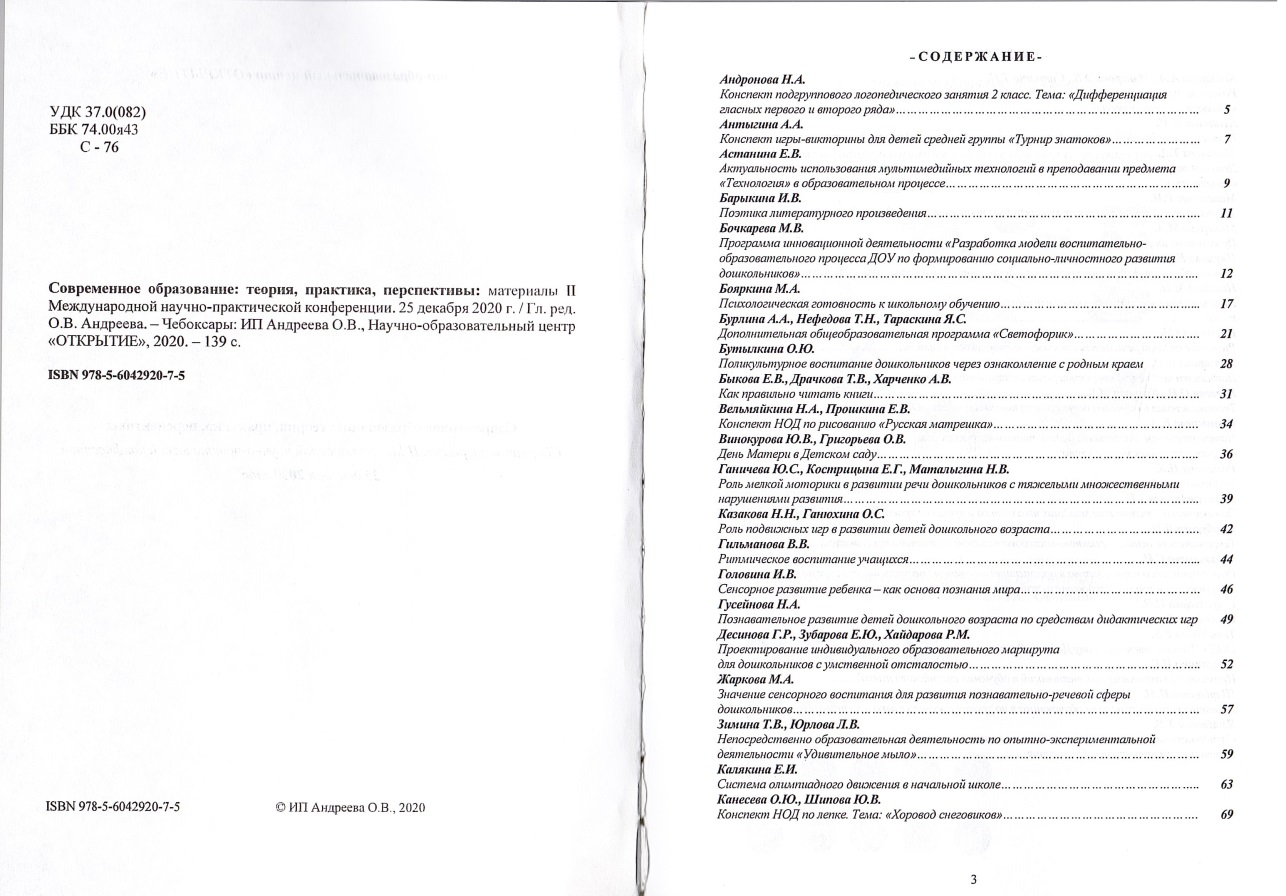 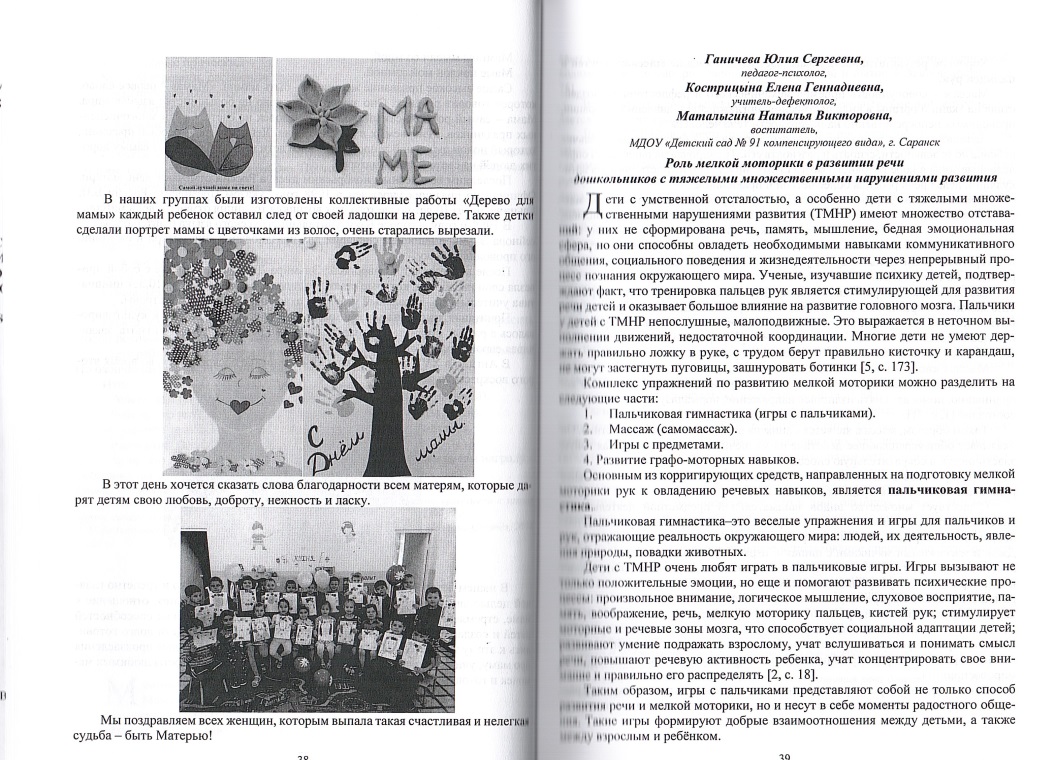 4. Результаты участия воспитанников: 
конкурсах, выставках, турнирах, соревнованиях, акциях, фестивалях.
Дистанционный конкурс в сети «Интернет» – 2
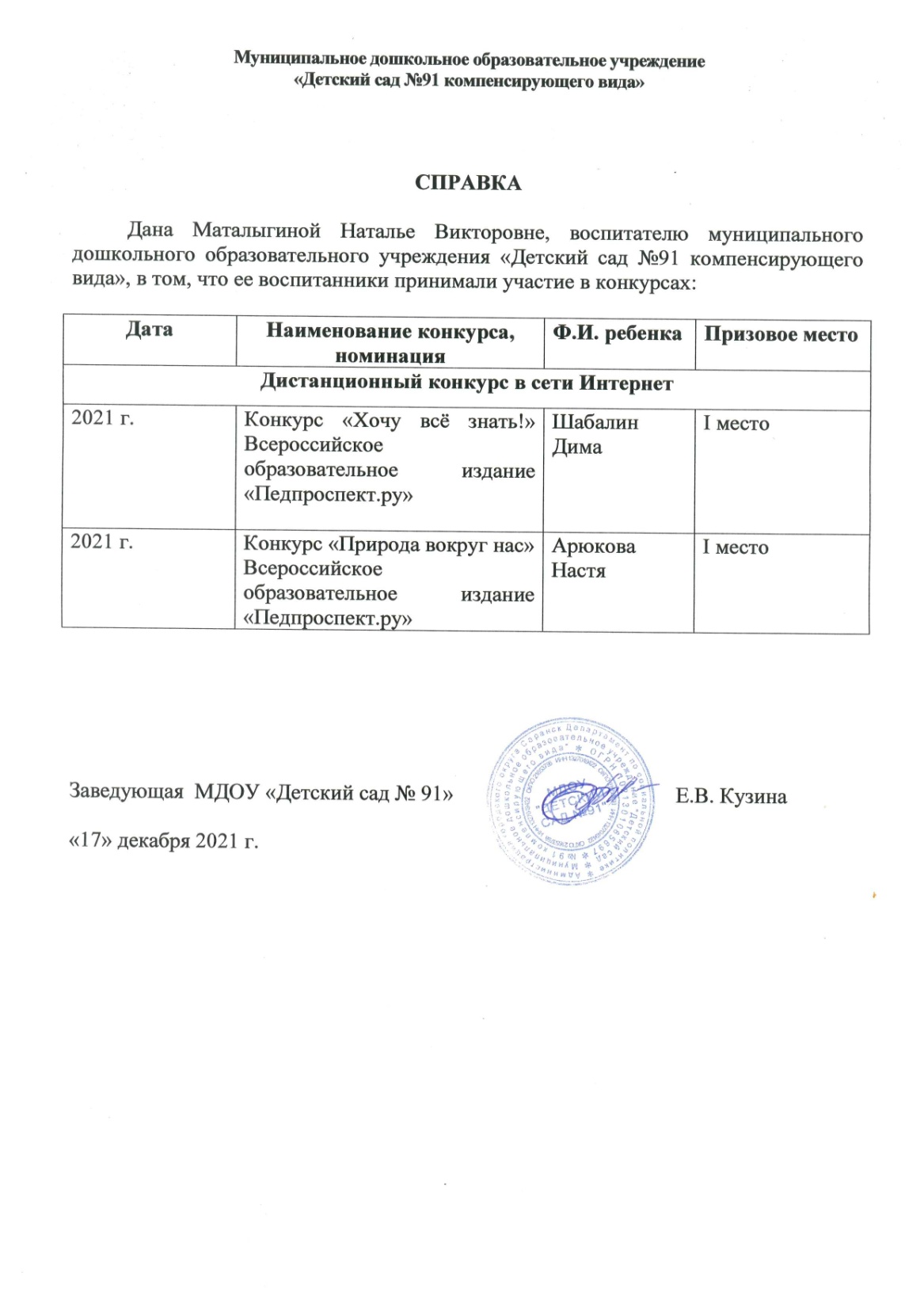 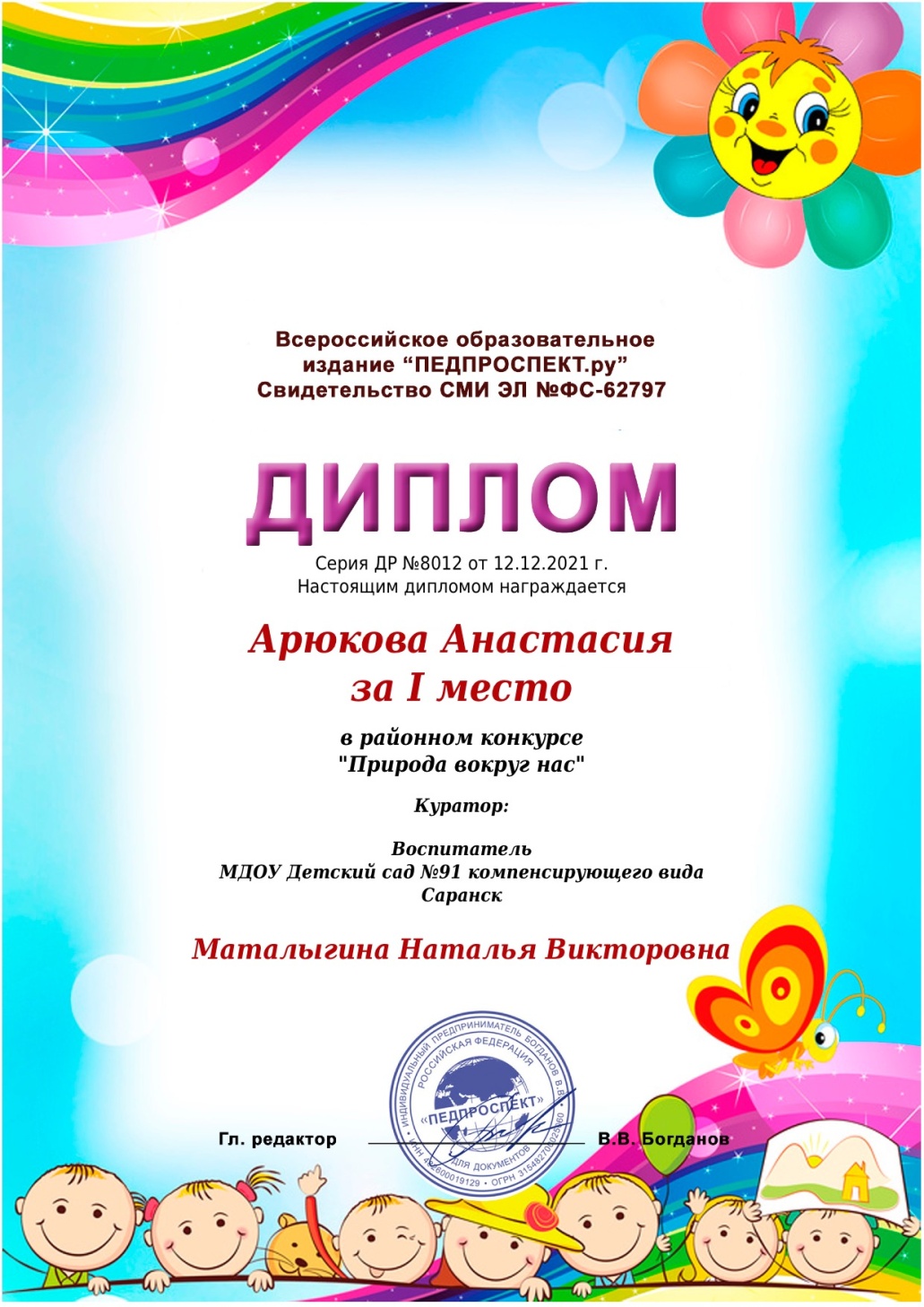 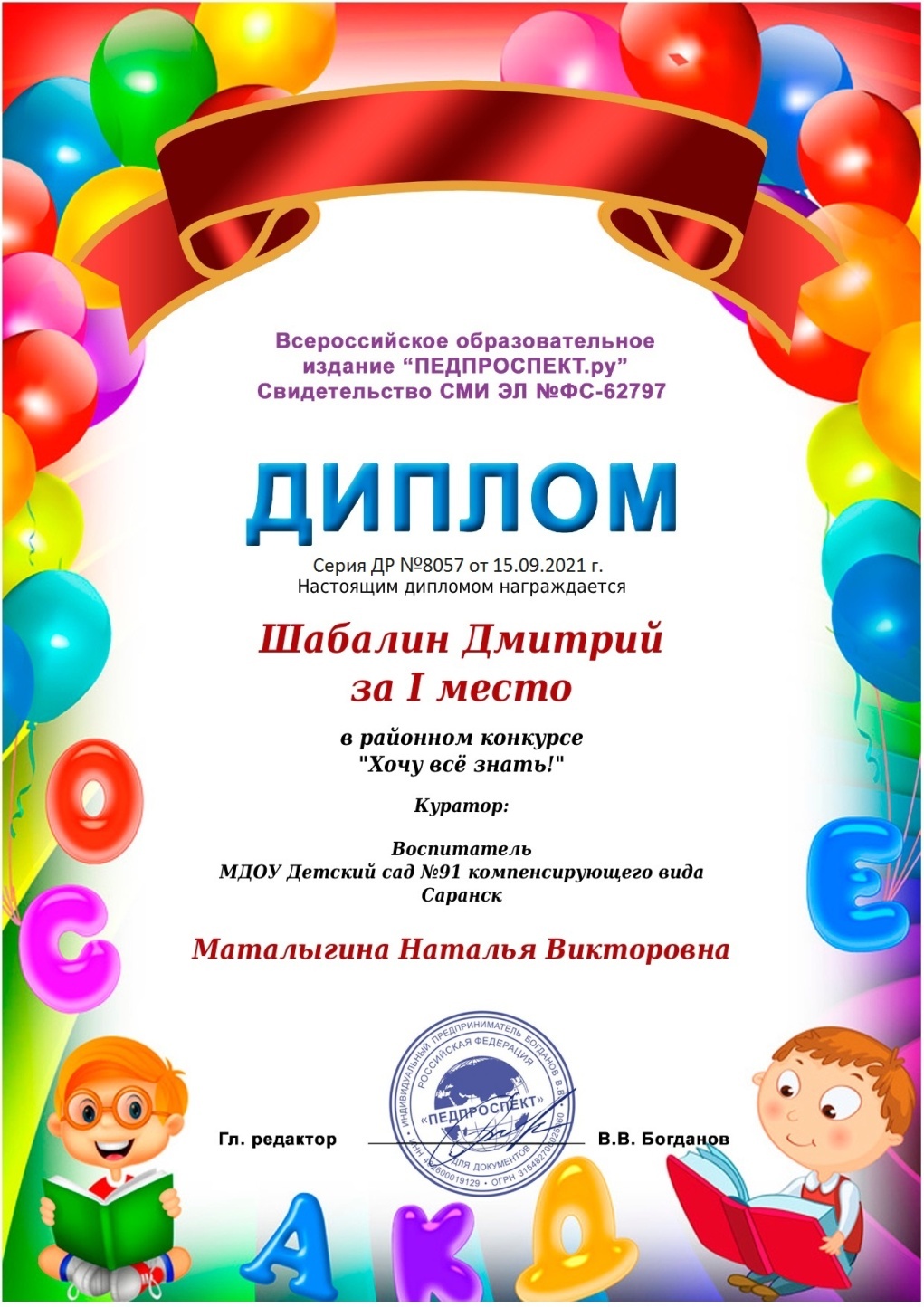 5. Наличие авторских программ,
 методических пособий
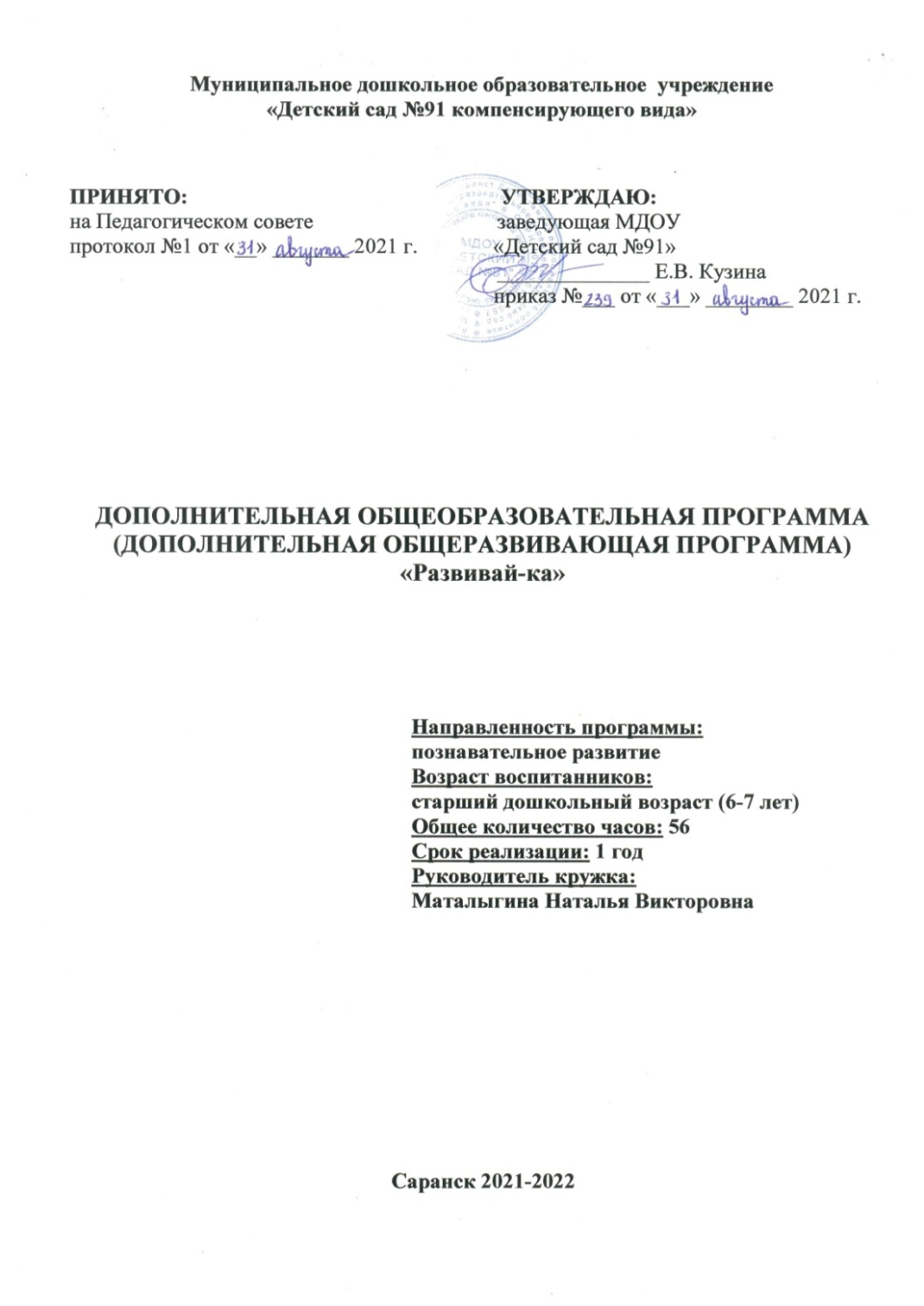 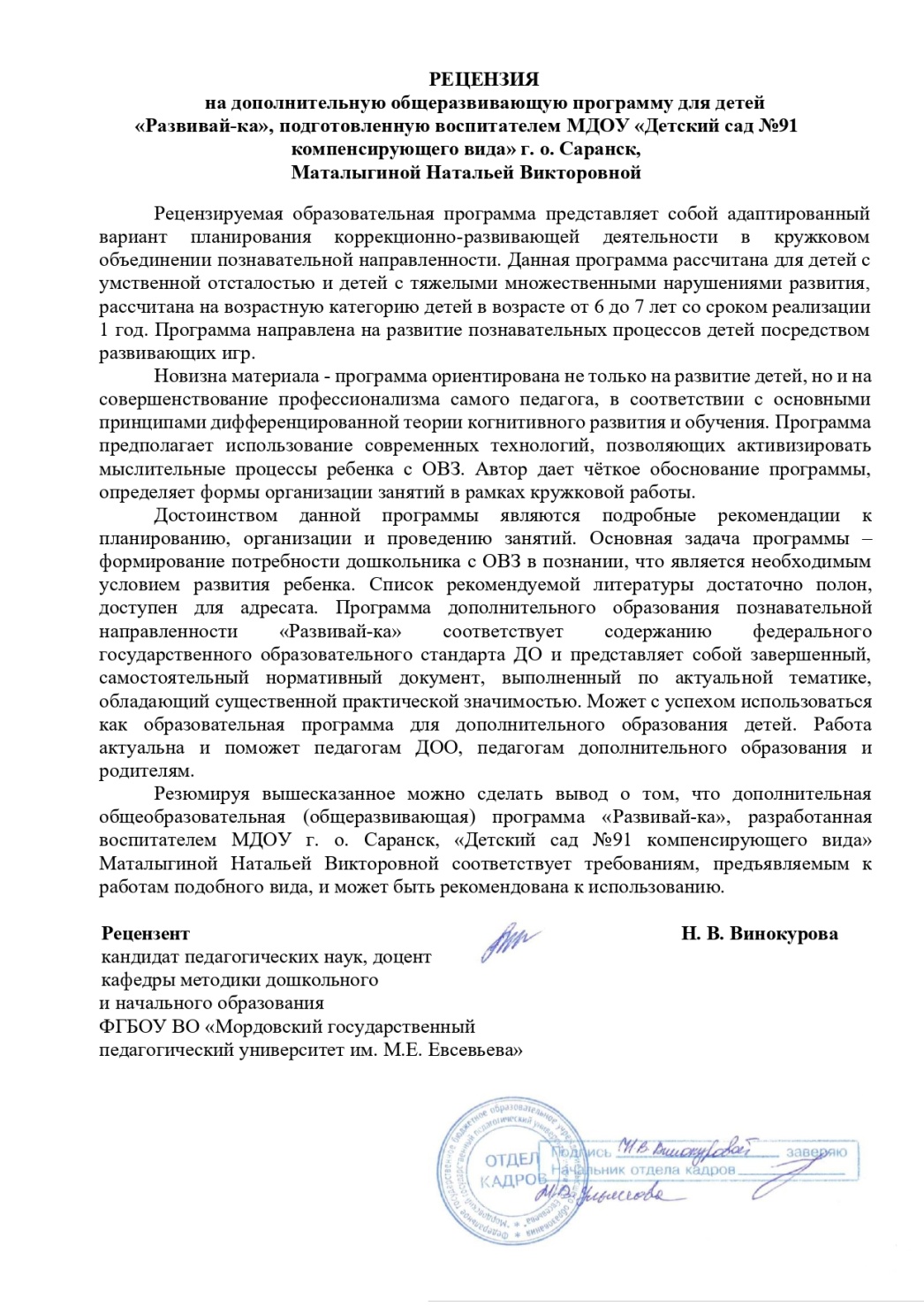 6. Выступление на научно-практических конференциях, педагогических чтениях, семинарах секциях, методических объединениях
Уровень образовательной организации – 2 
Республиканский уровень – 1
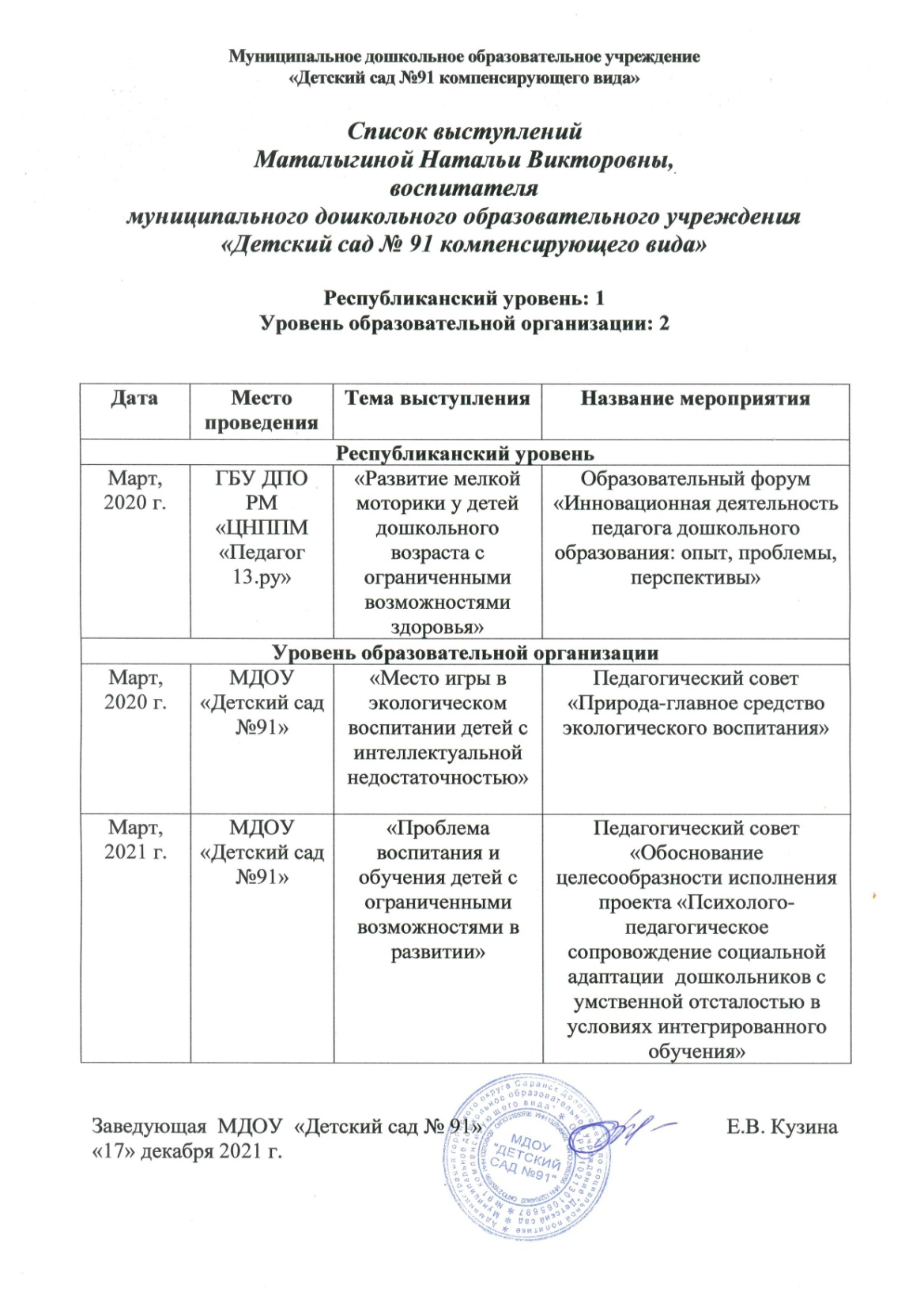 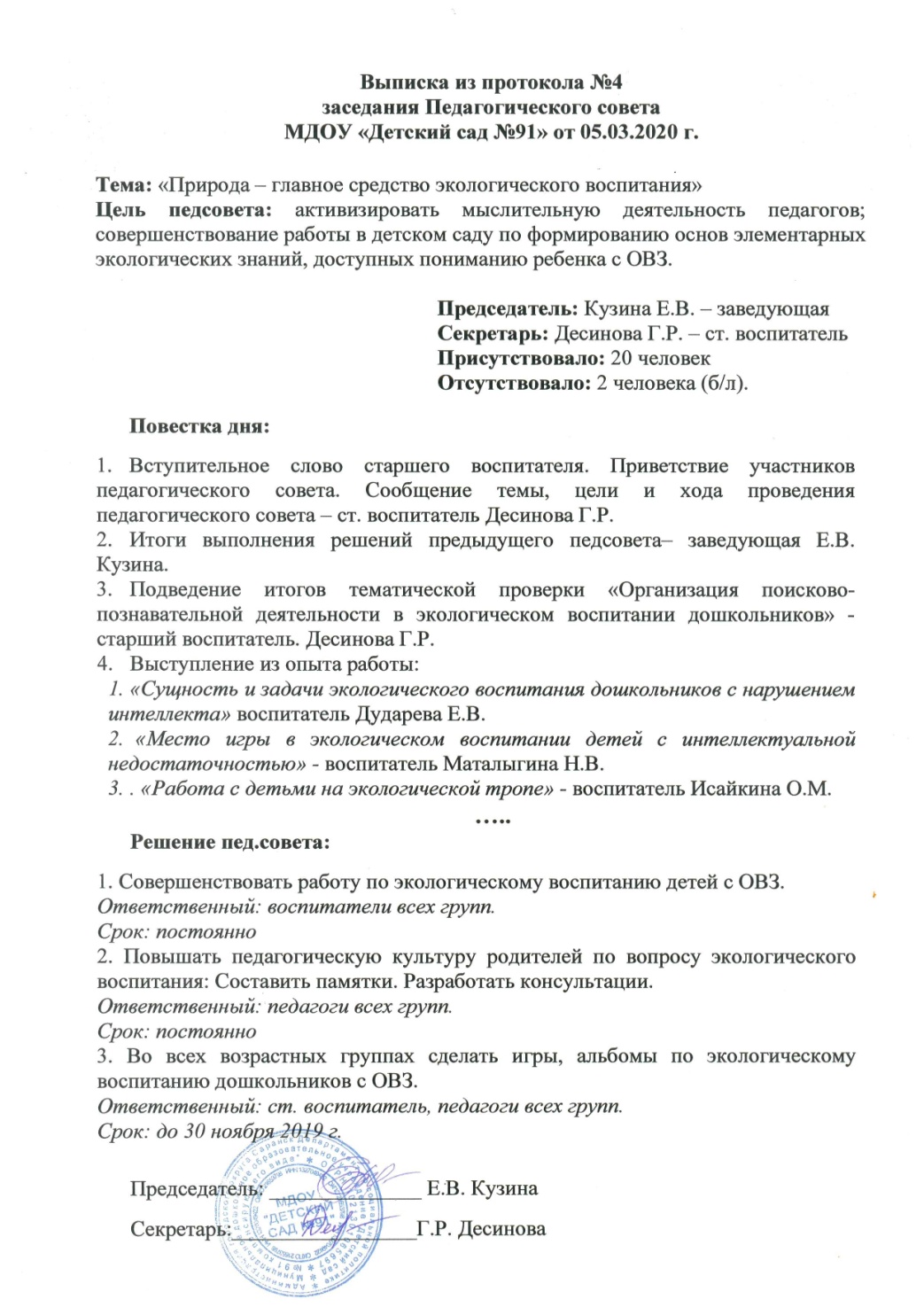 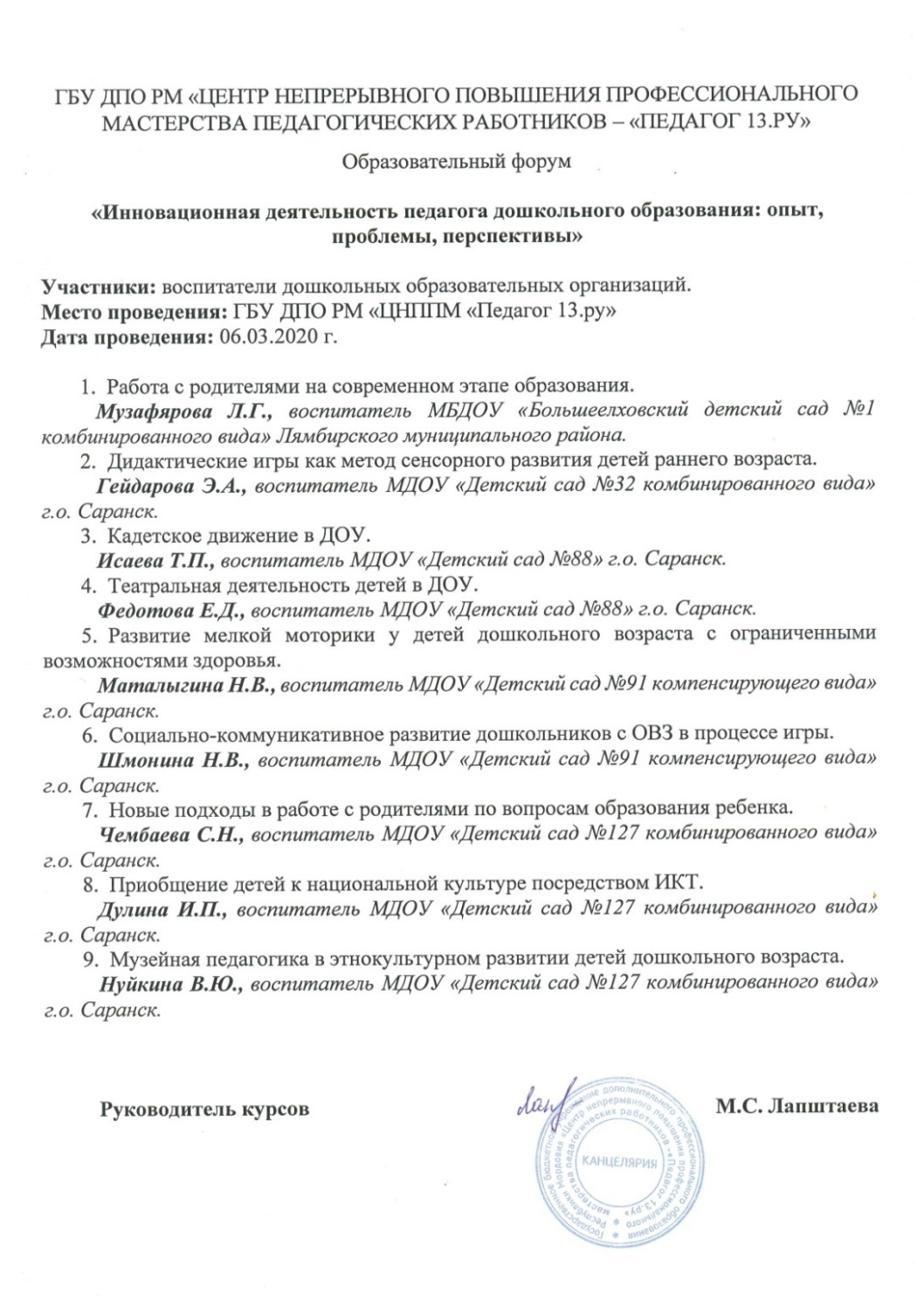 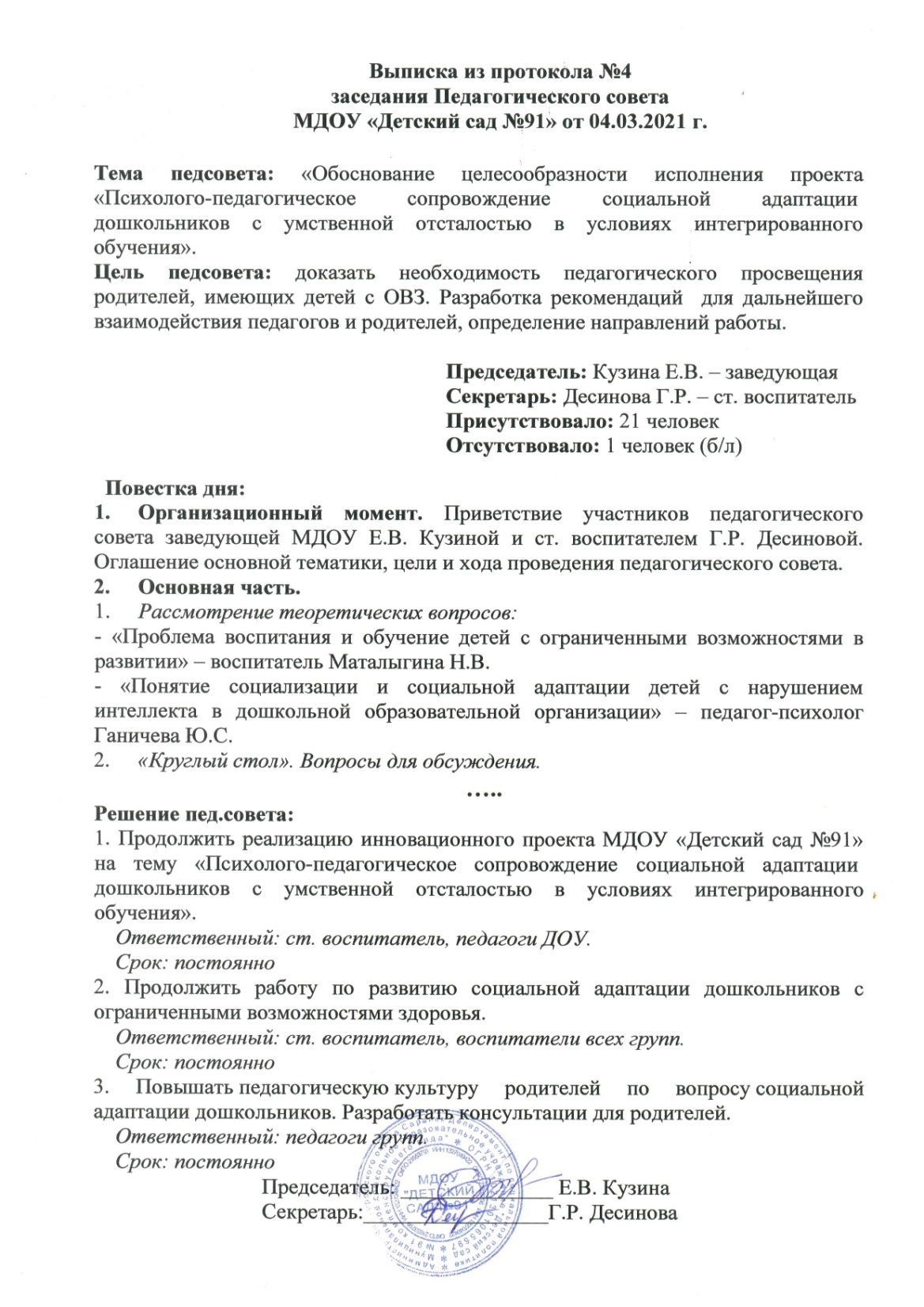 7. Проведение открытых занятий,  мастер-классов, мероприятий.
Уровень образовательной организации – 2 
Республиканский уровень – 1
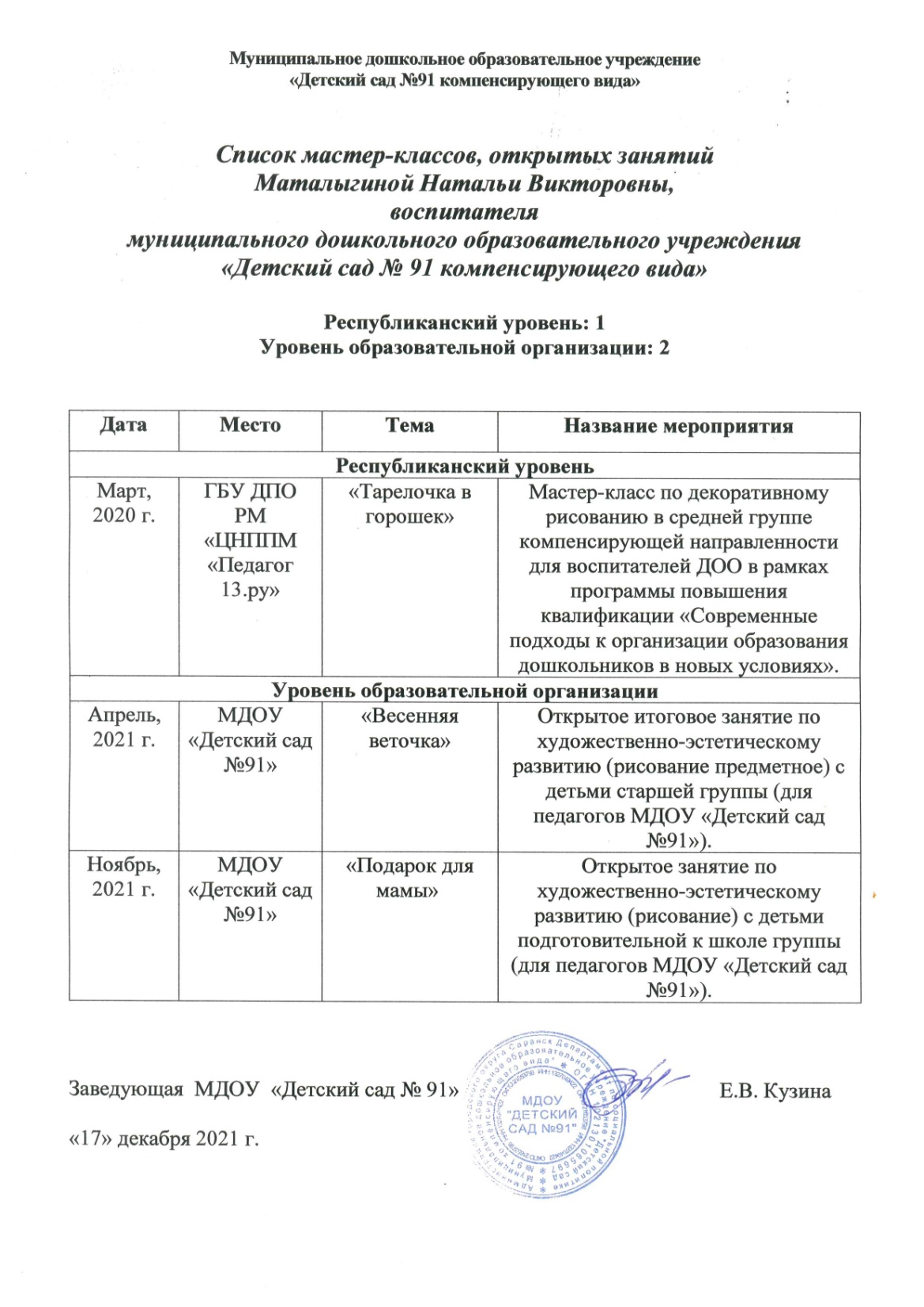 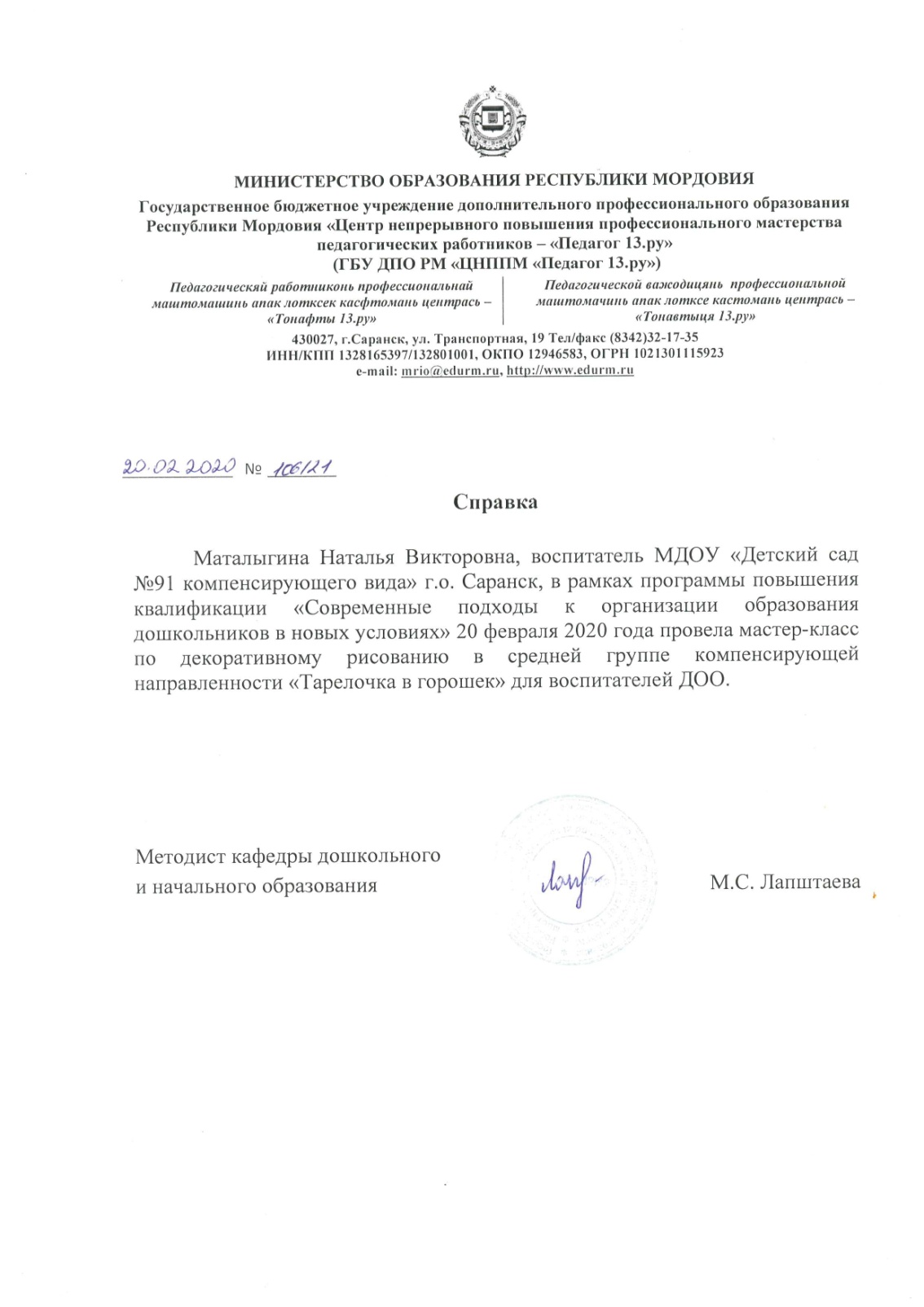 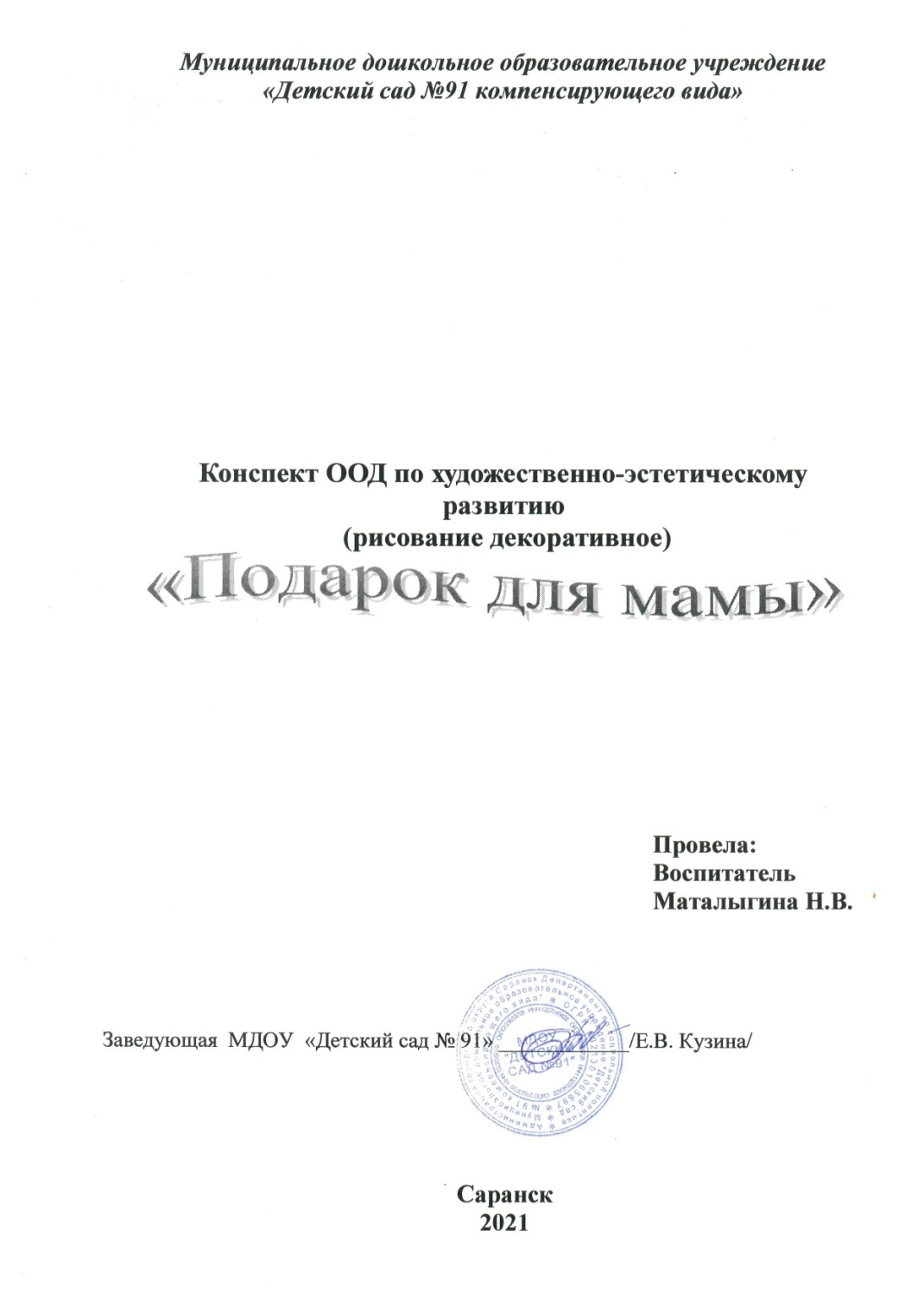 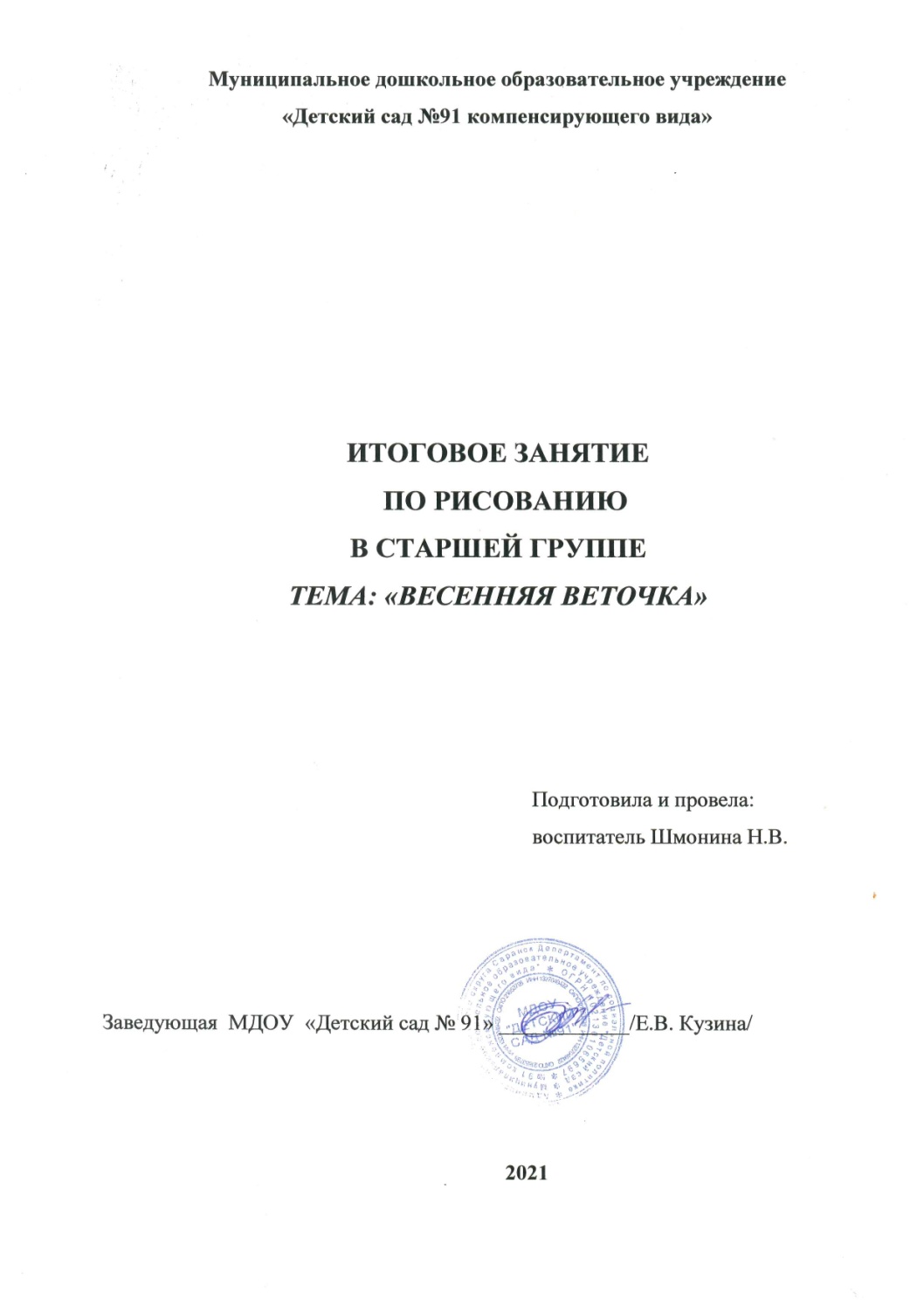 9. Общественно-педагогическая активность педагога: участие в комиссиях, педагогических сообществах, в жюри конкурсов.
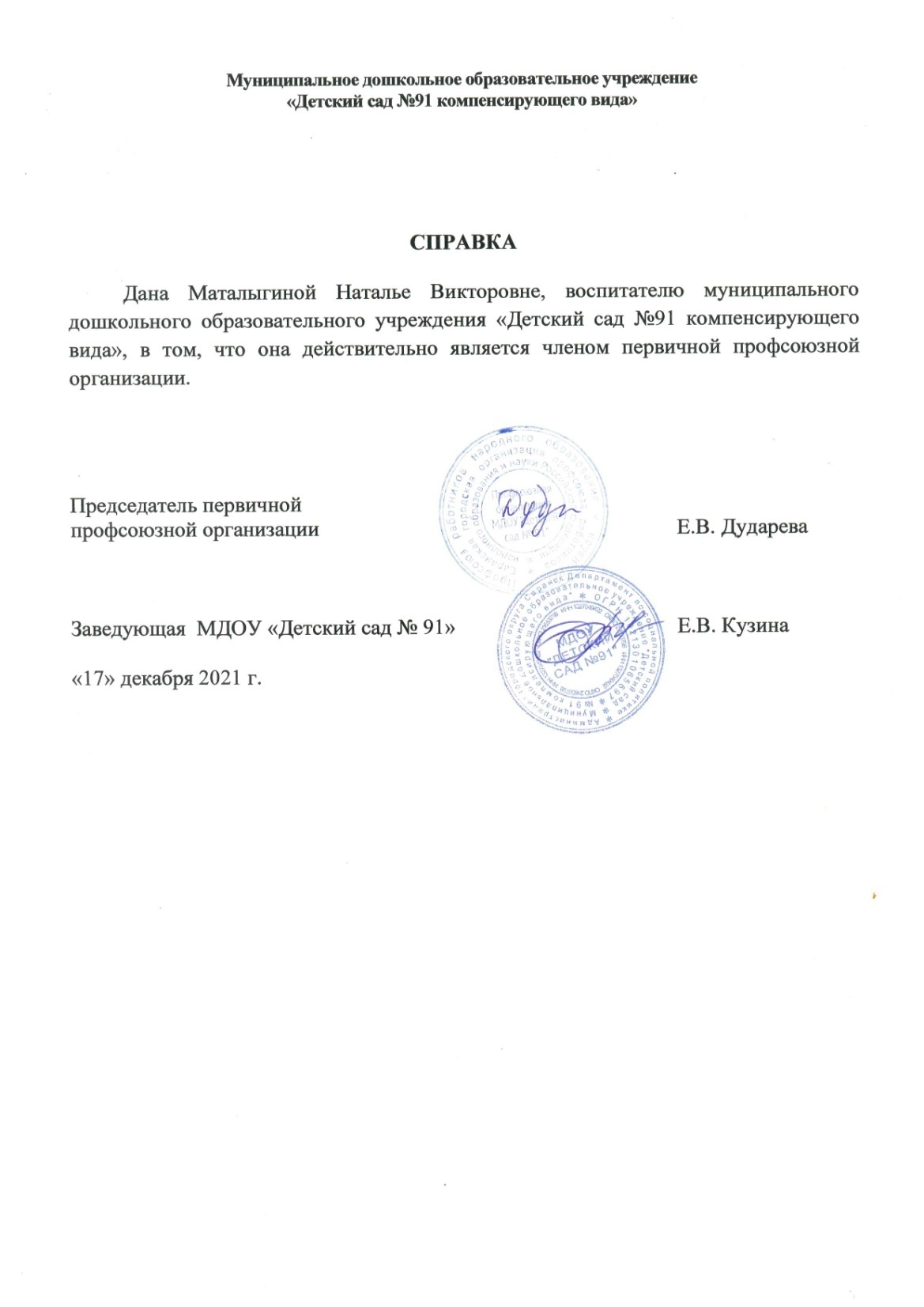 10. Позитивные результаты работы 
с воспитанниками
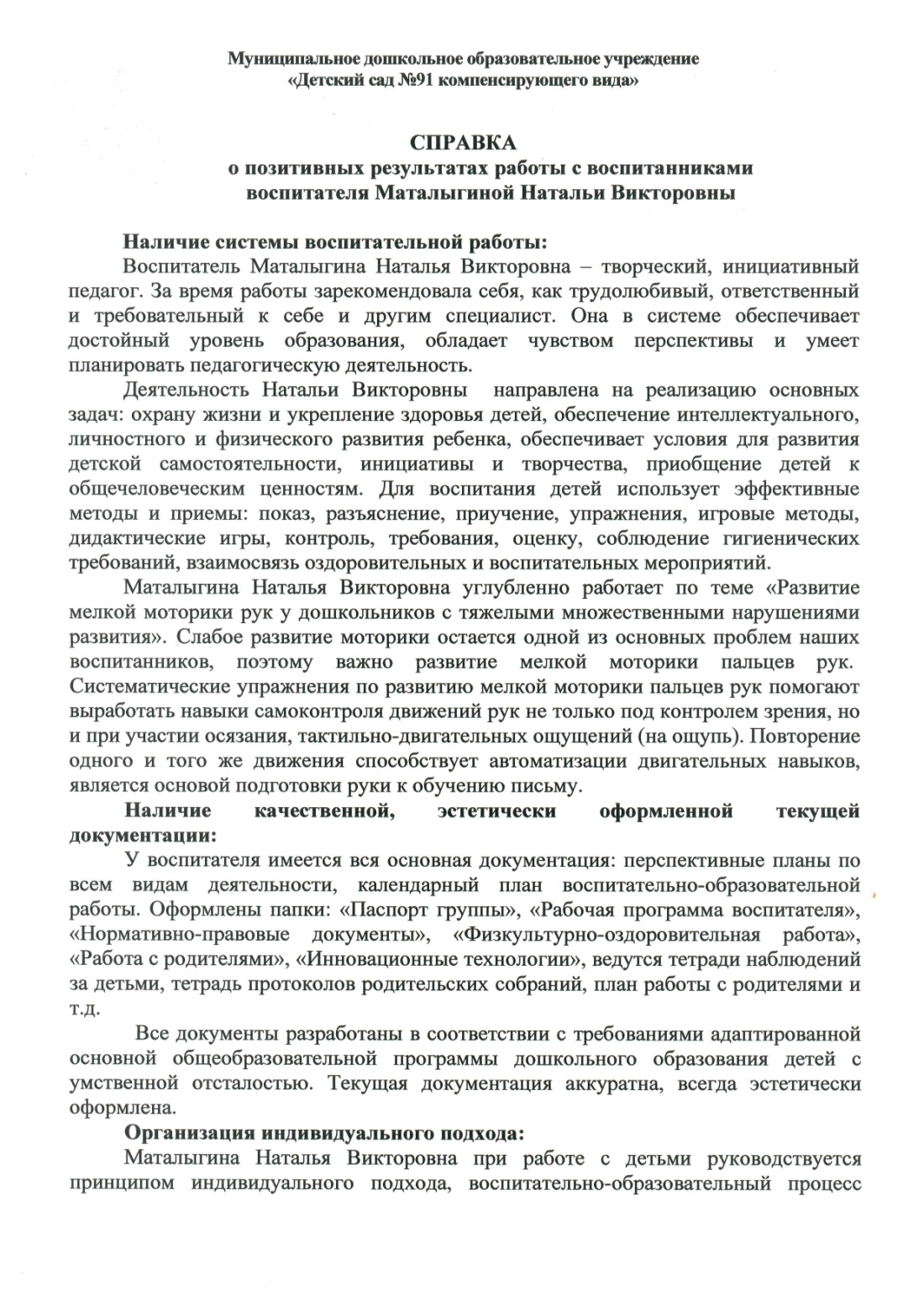 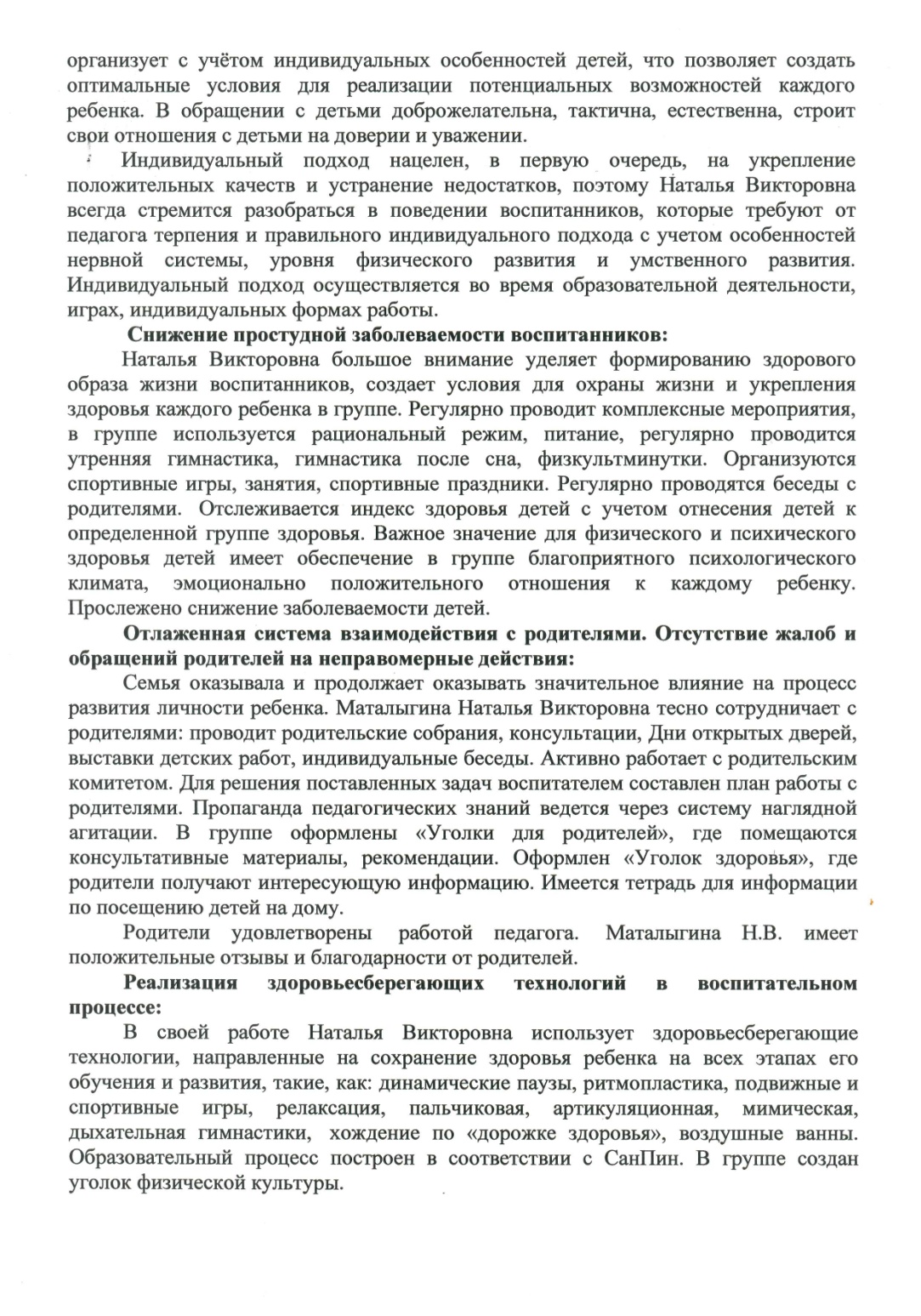 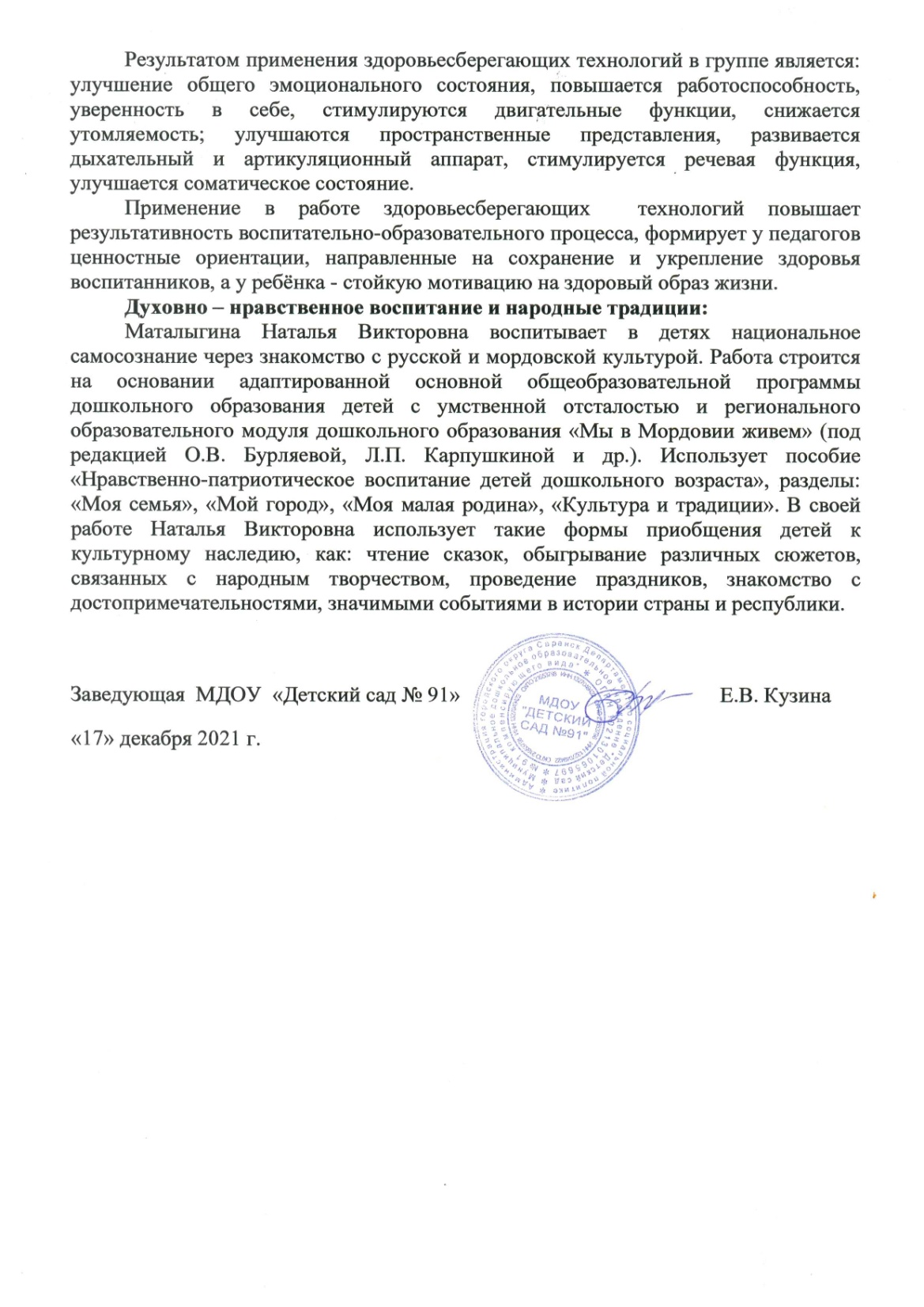 11. Качество взаимодействия
с родителями
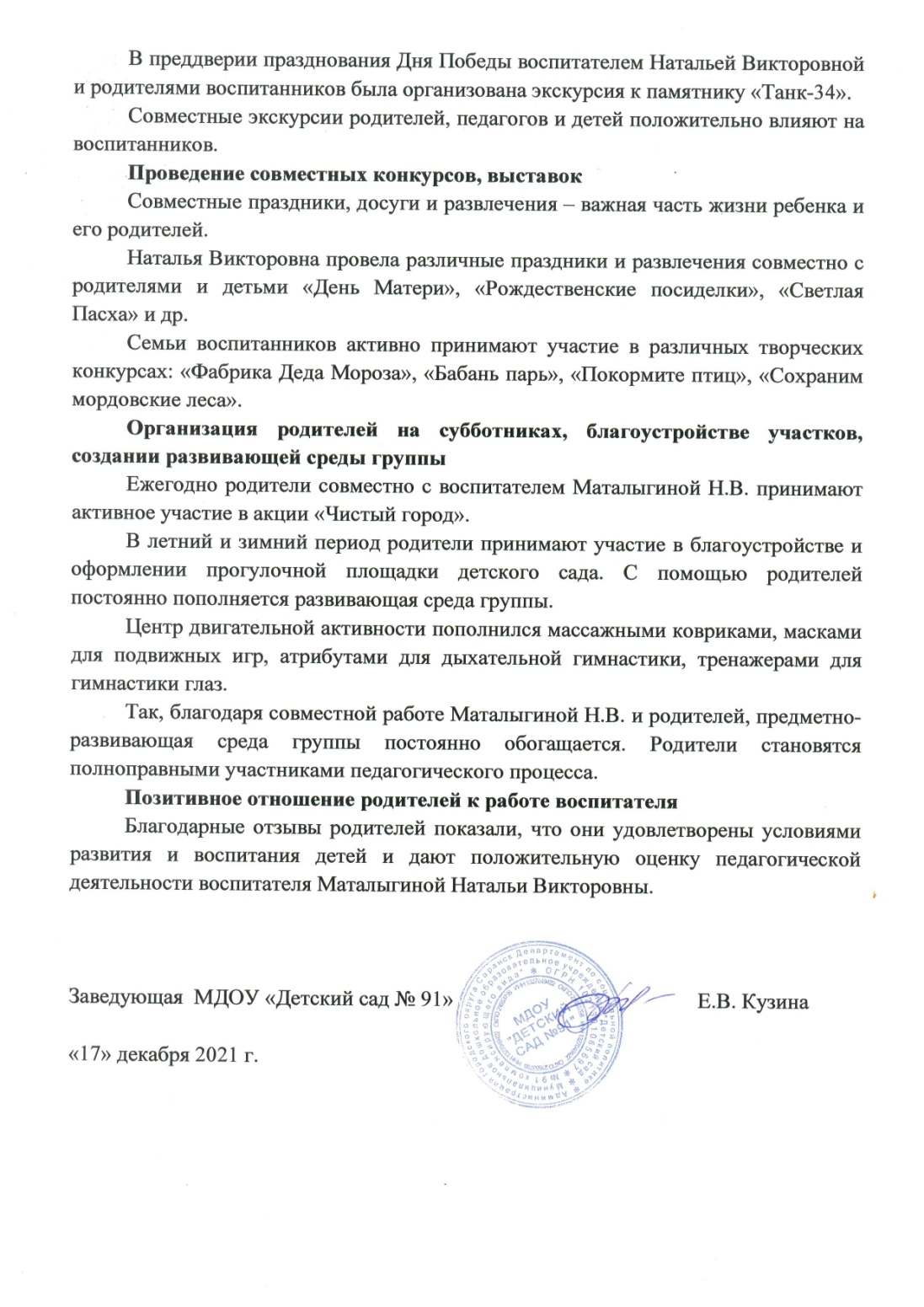 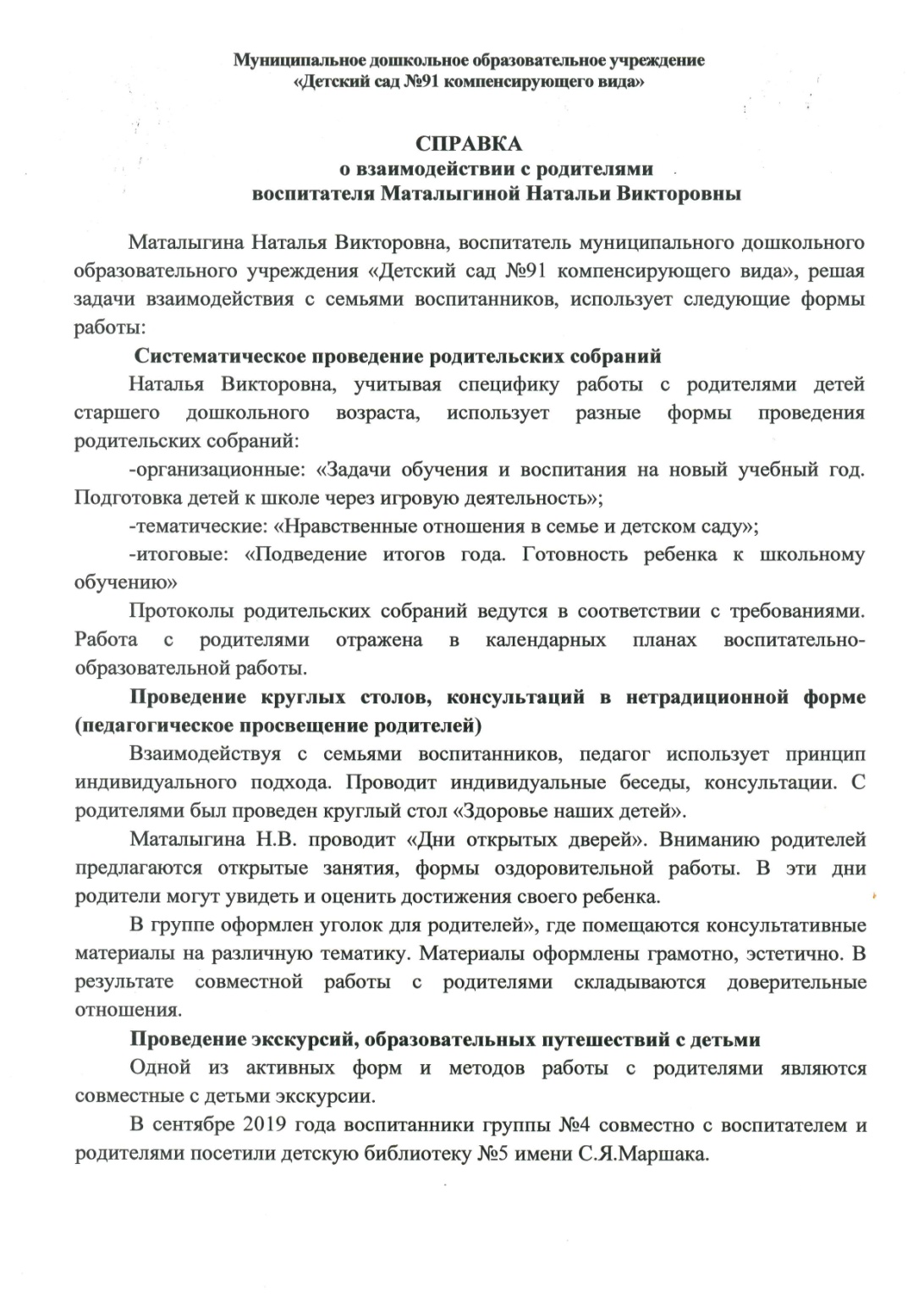 12. Работа с детьми 
из социально-неблагополучных семей
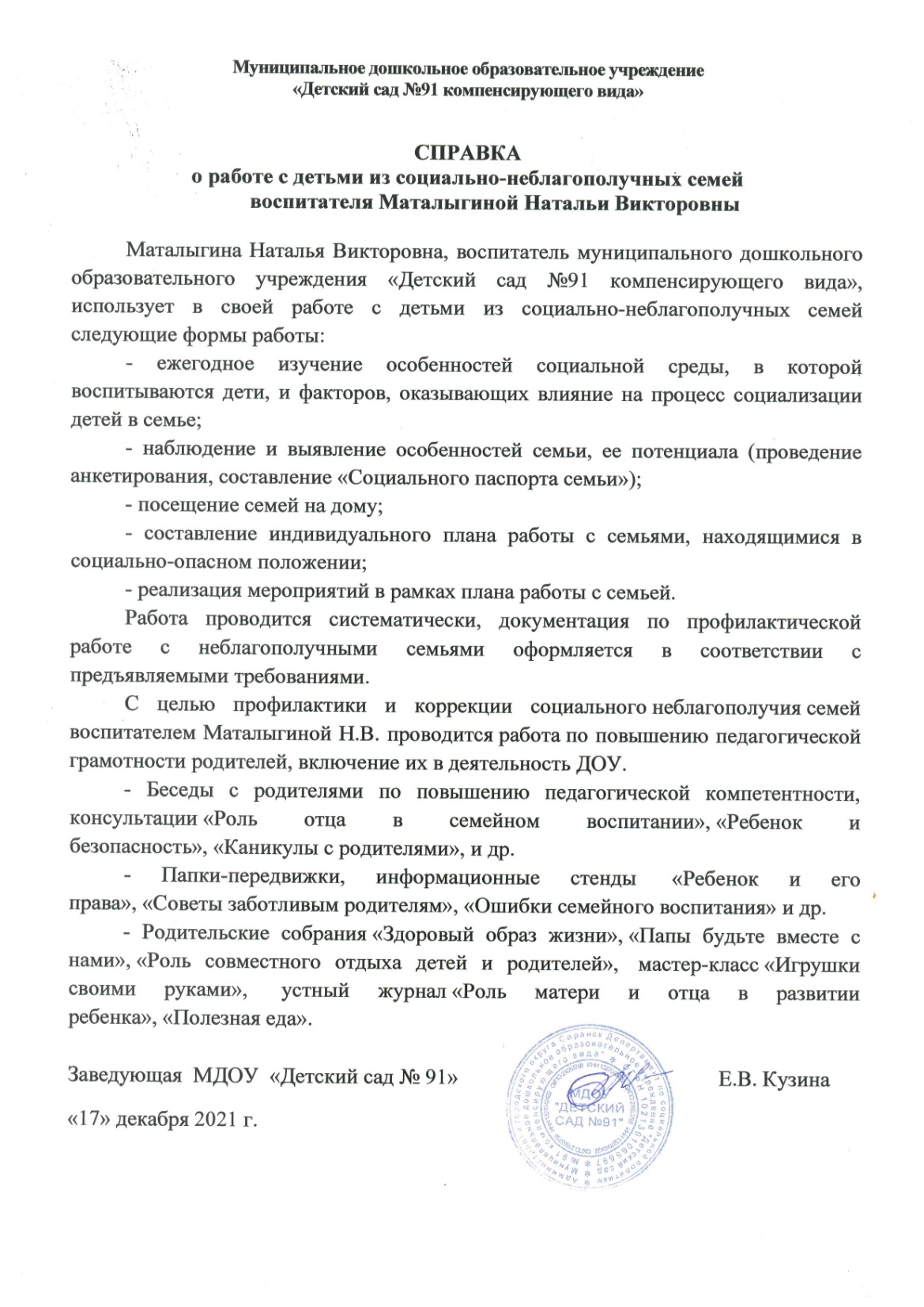 13. Участие педагога в профессиональных конкурсах.
Республиканский уровень – 1
Конкурс на портале сети Интернет – 1
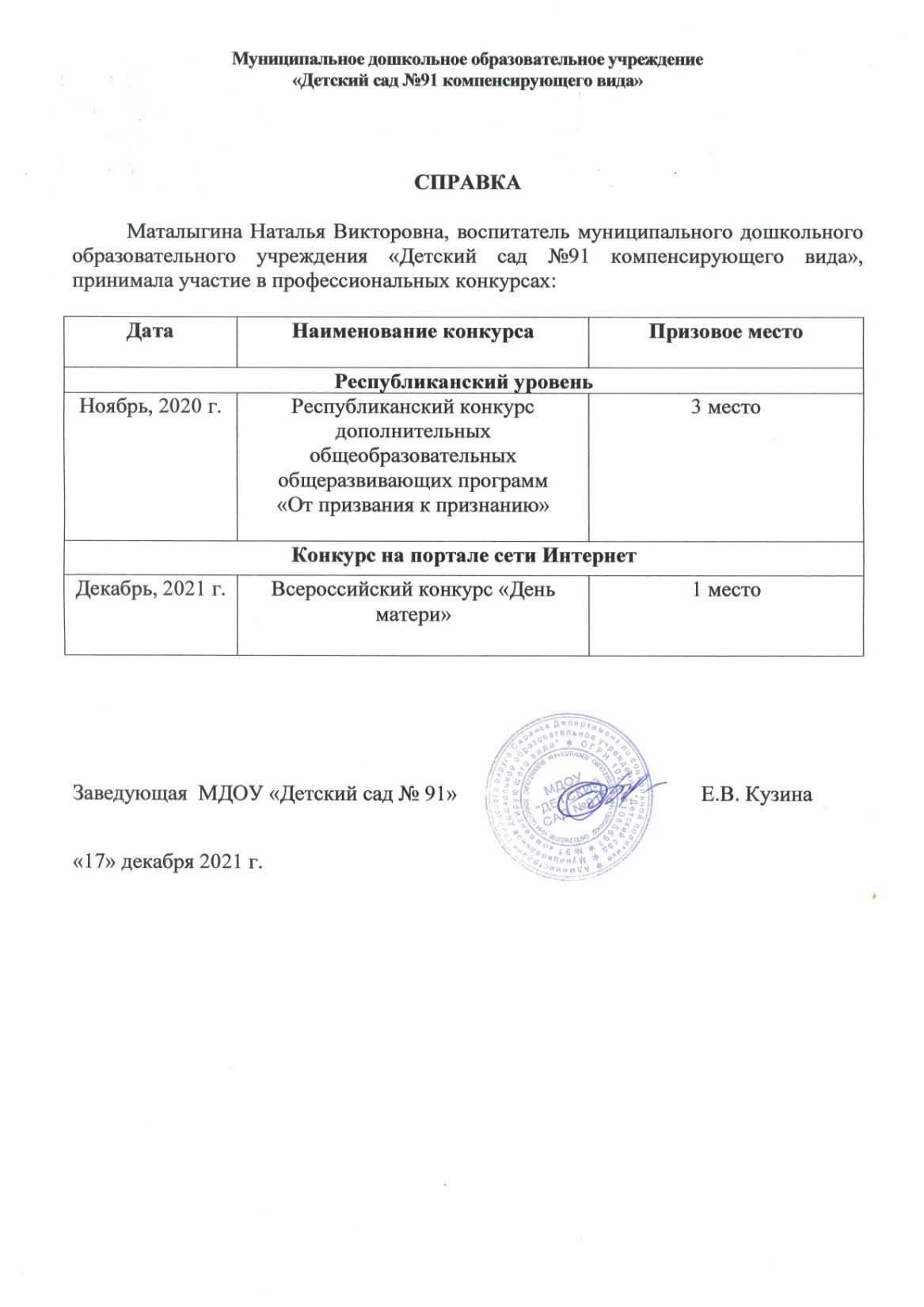 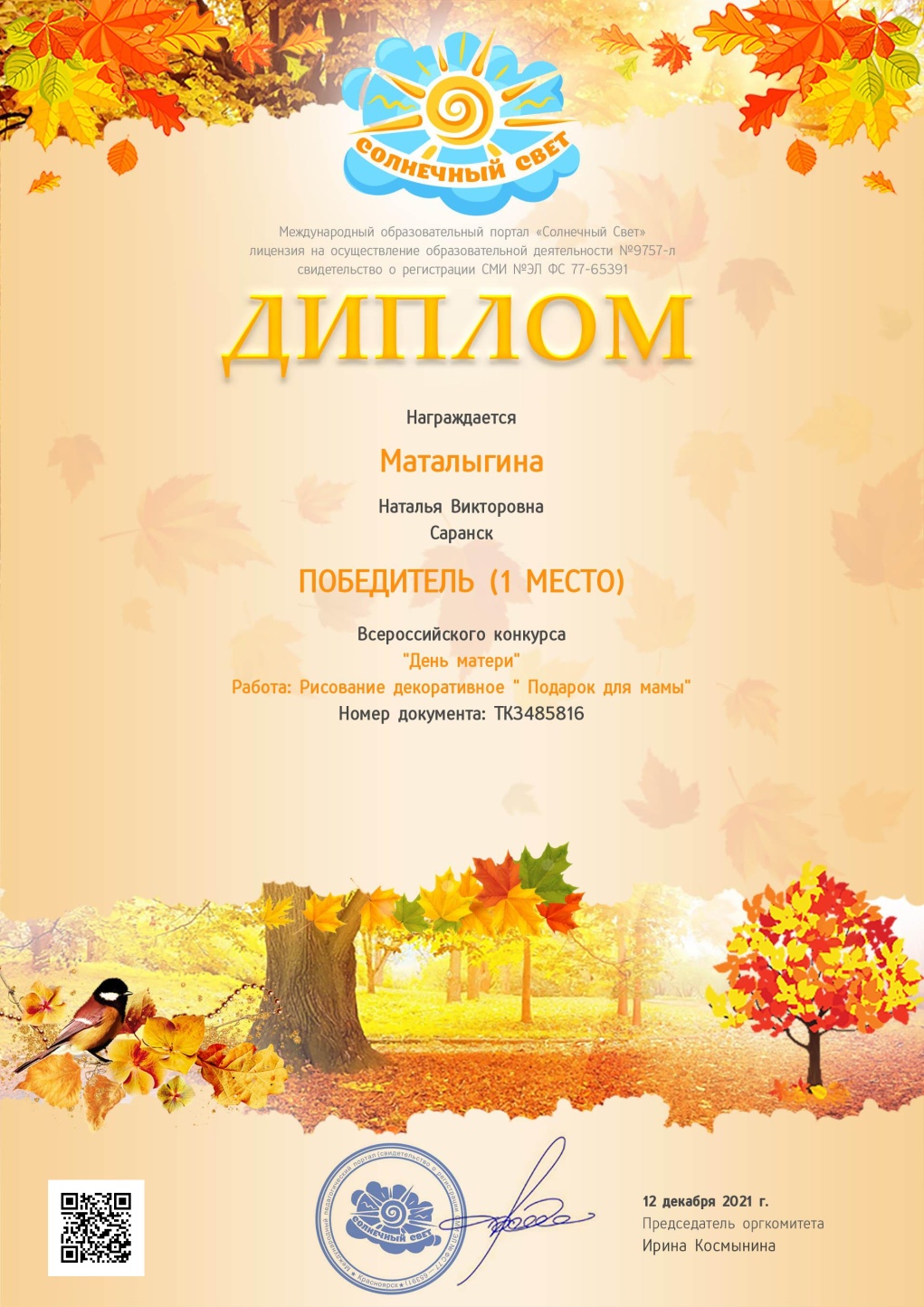 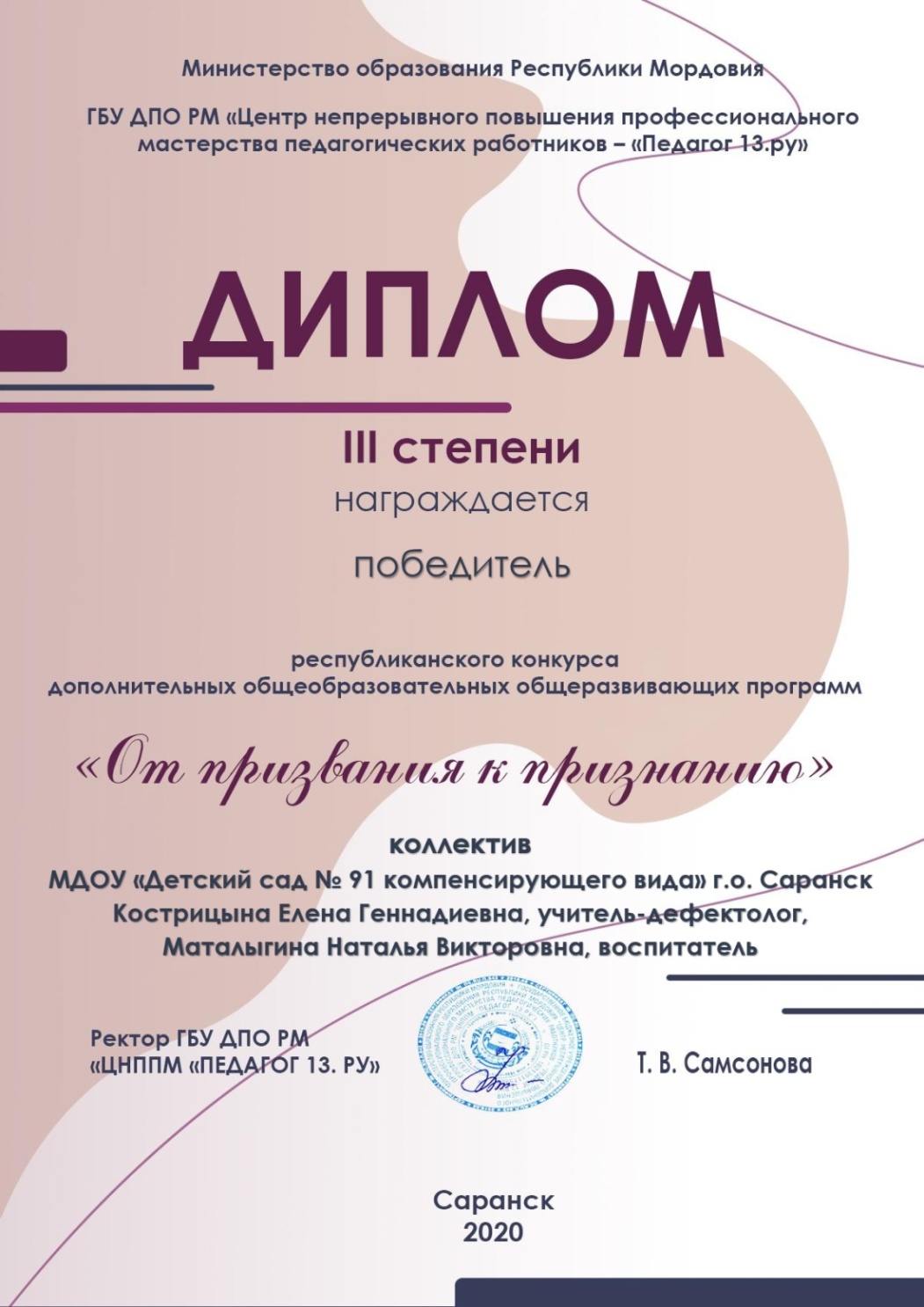 14. Награды и поощрения.
Уровень образовательной организации - 1
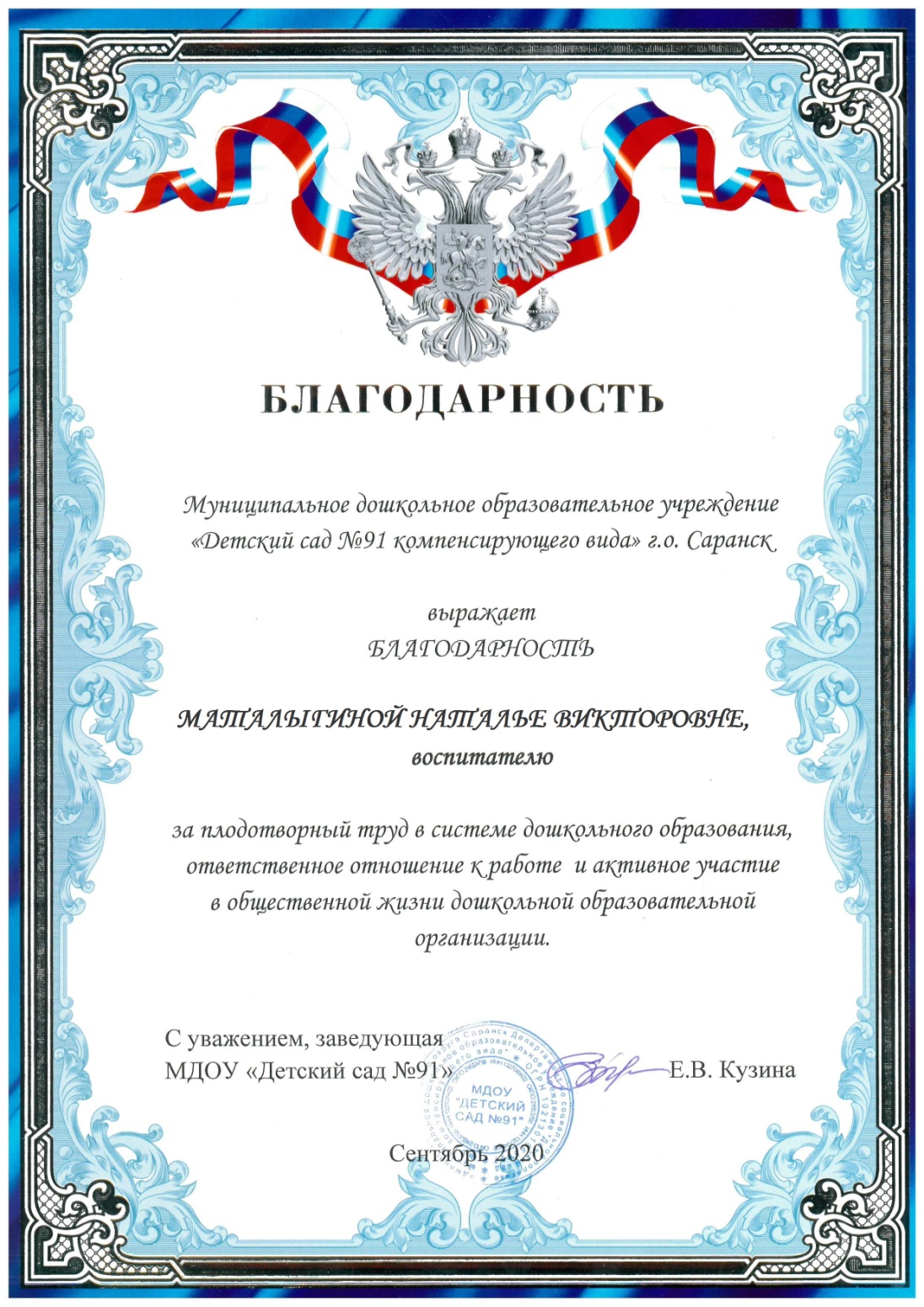